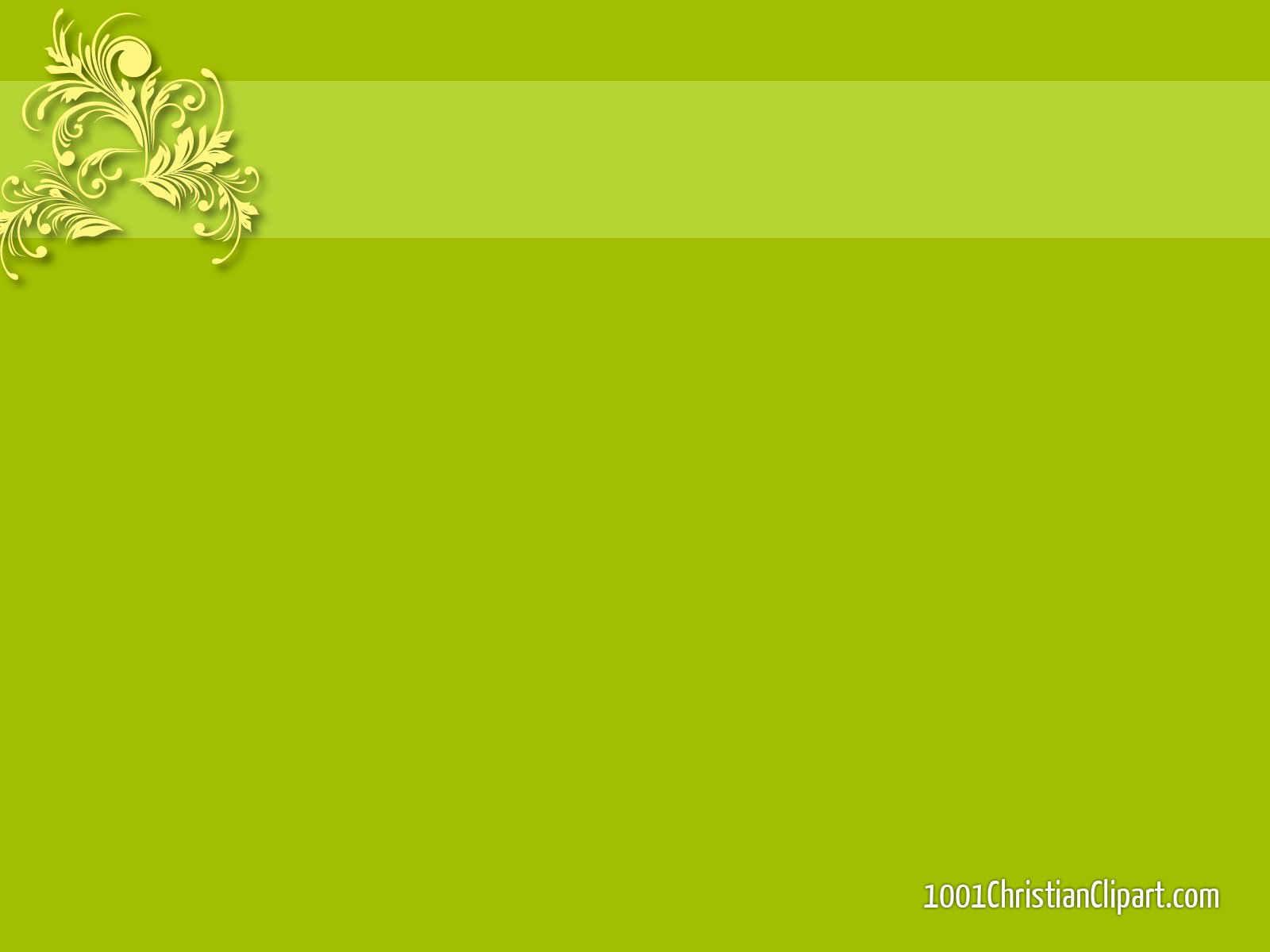 Викторина 
для педагогов, посвященная 
жизни и творчеству великого 
татарского поэта, публициста и 
общественного деятеля 
Габдуллы Тукая
1886-1913
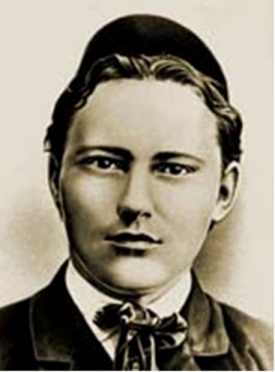 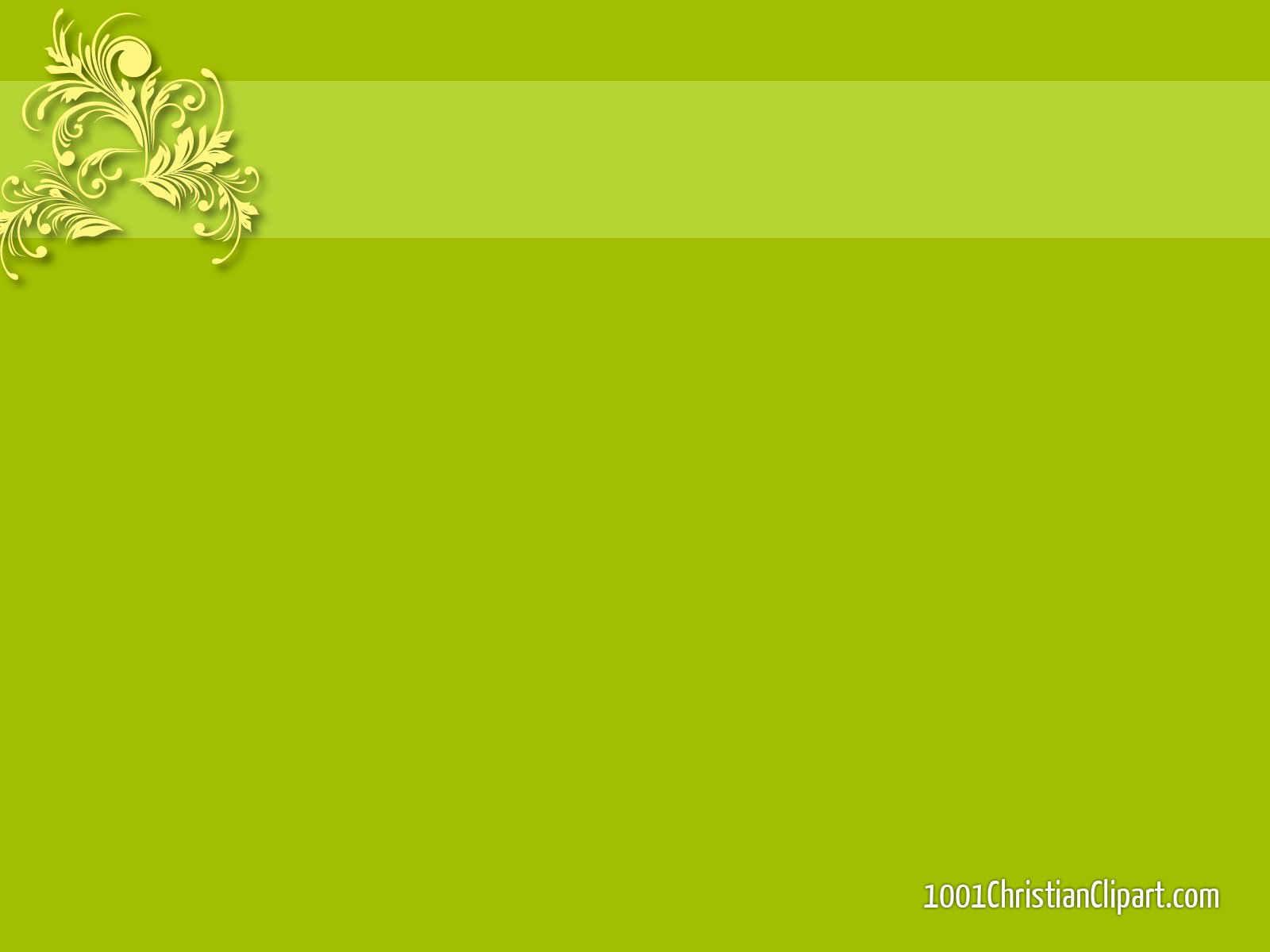 1. В какой деревне родился Г. Тукай?
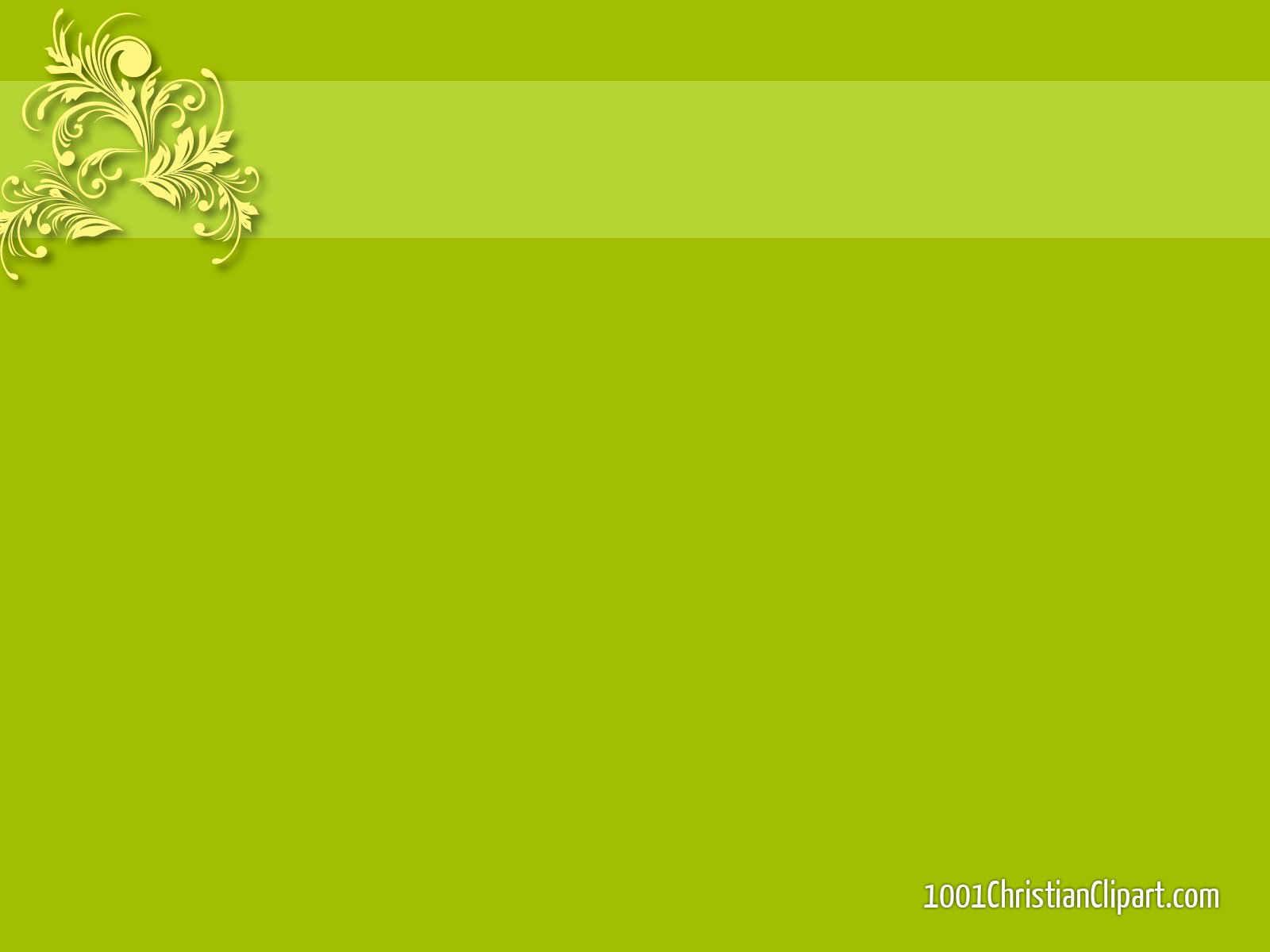 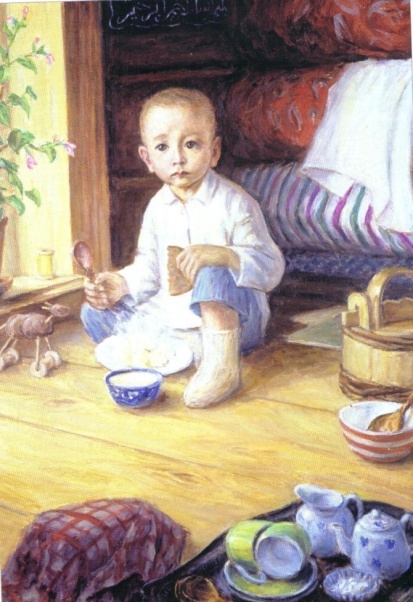 2. Во сколько лет поэт стал круглой сиротой?
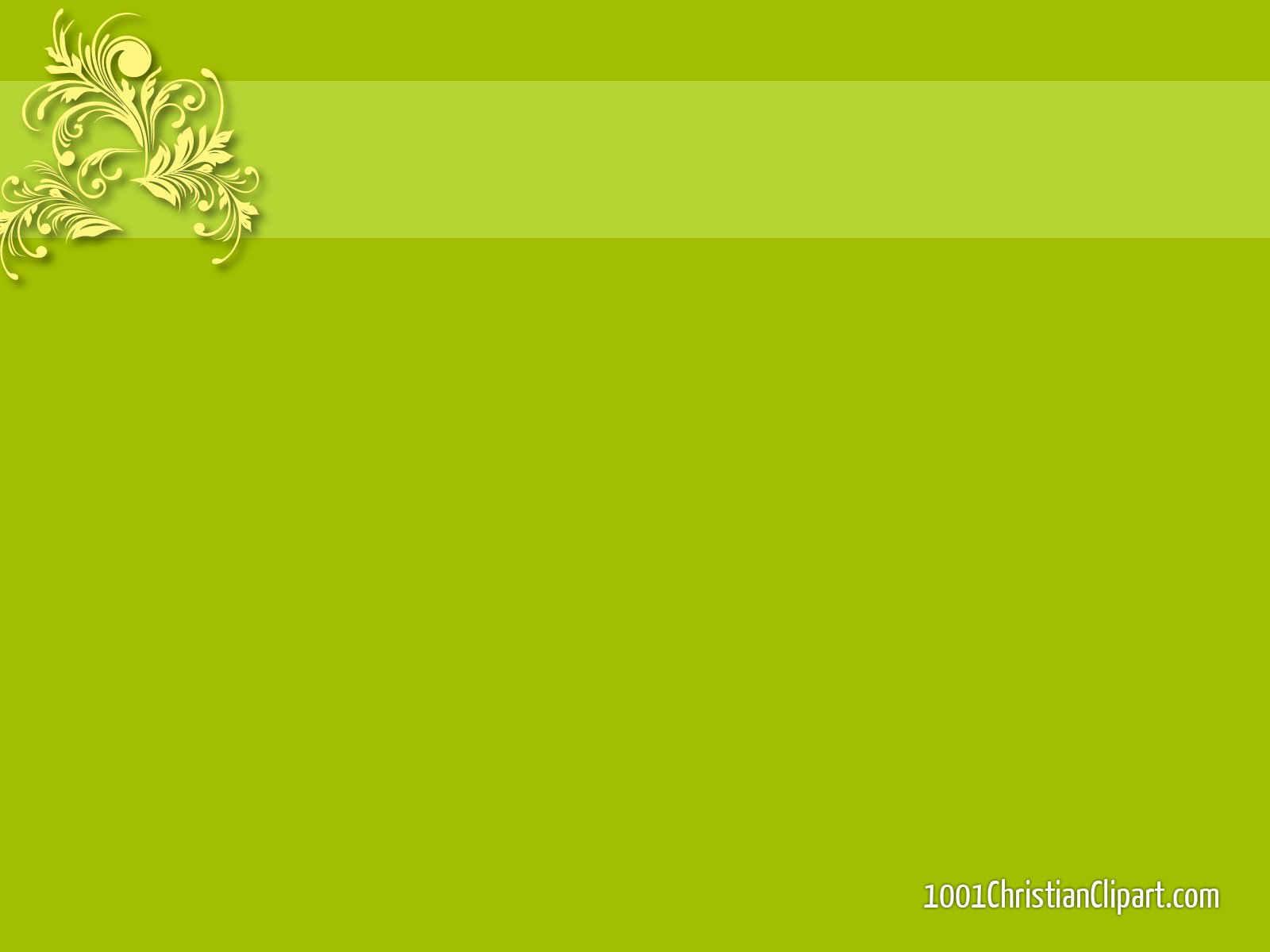 Как звали родителей Г.Тукая, кем они были?
3.
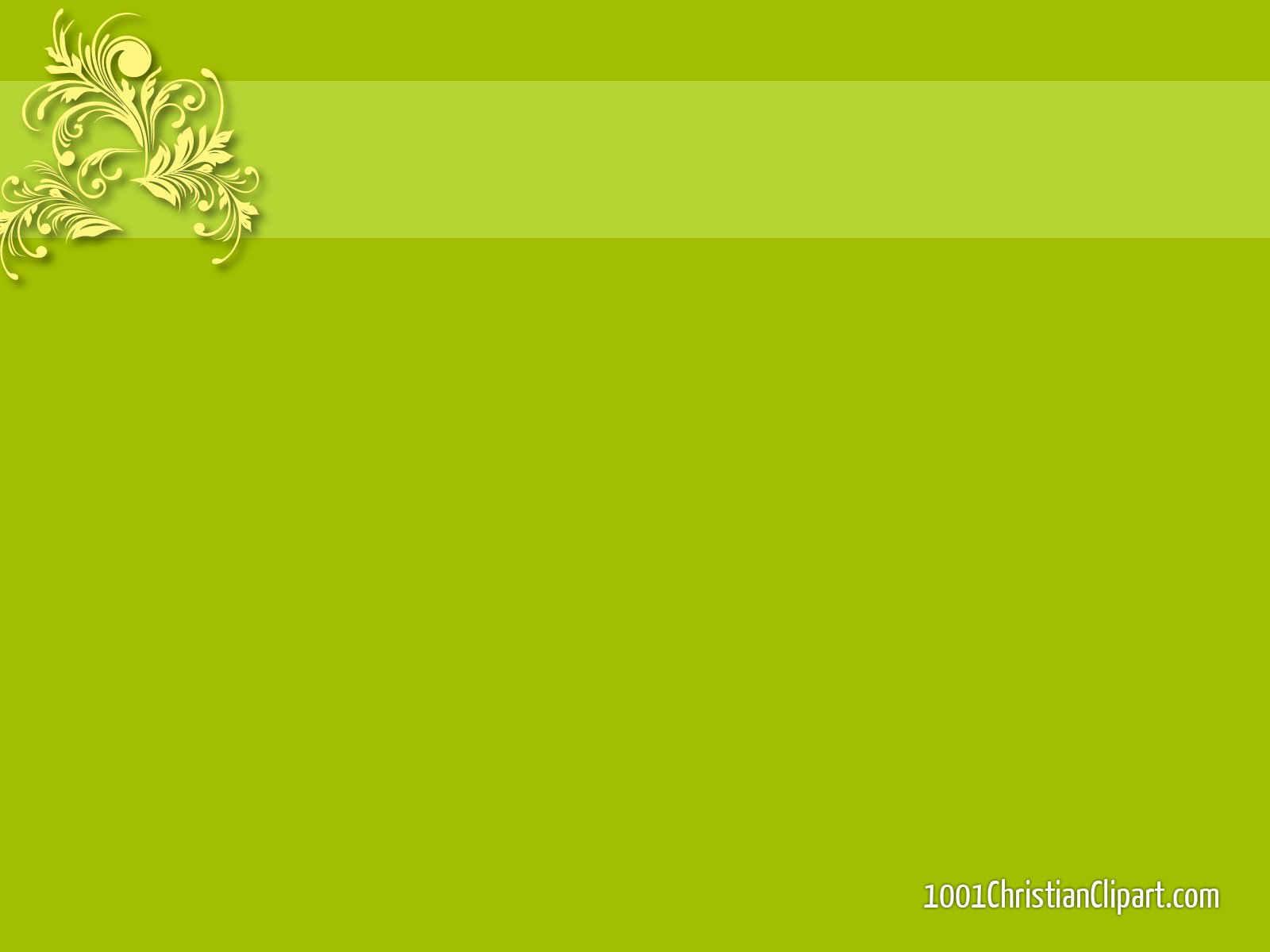 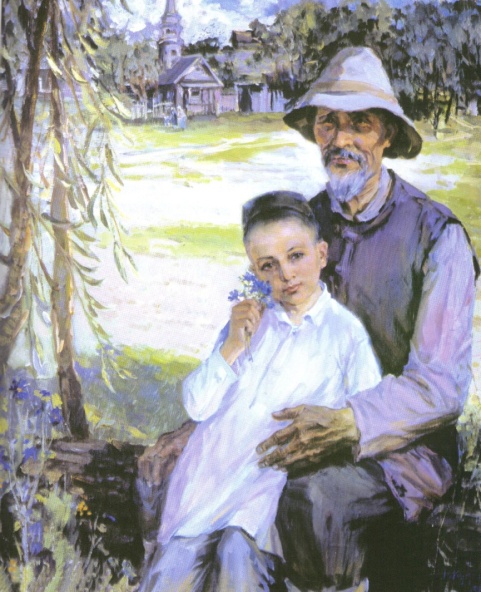 4. У кого поэт воспитывался после смерти матери?
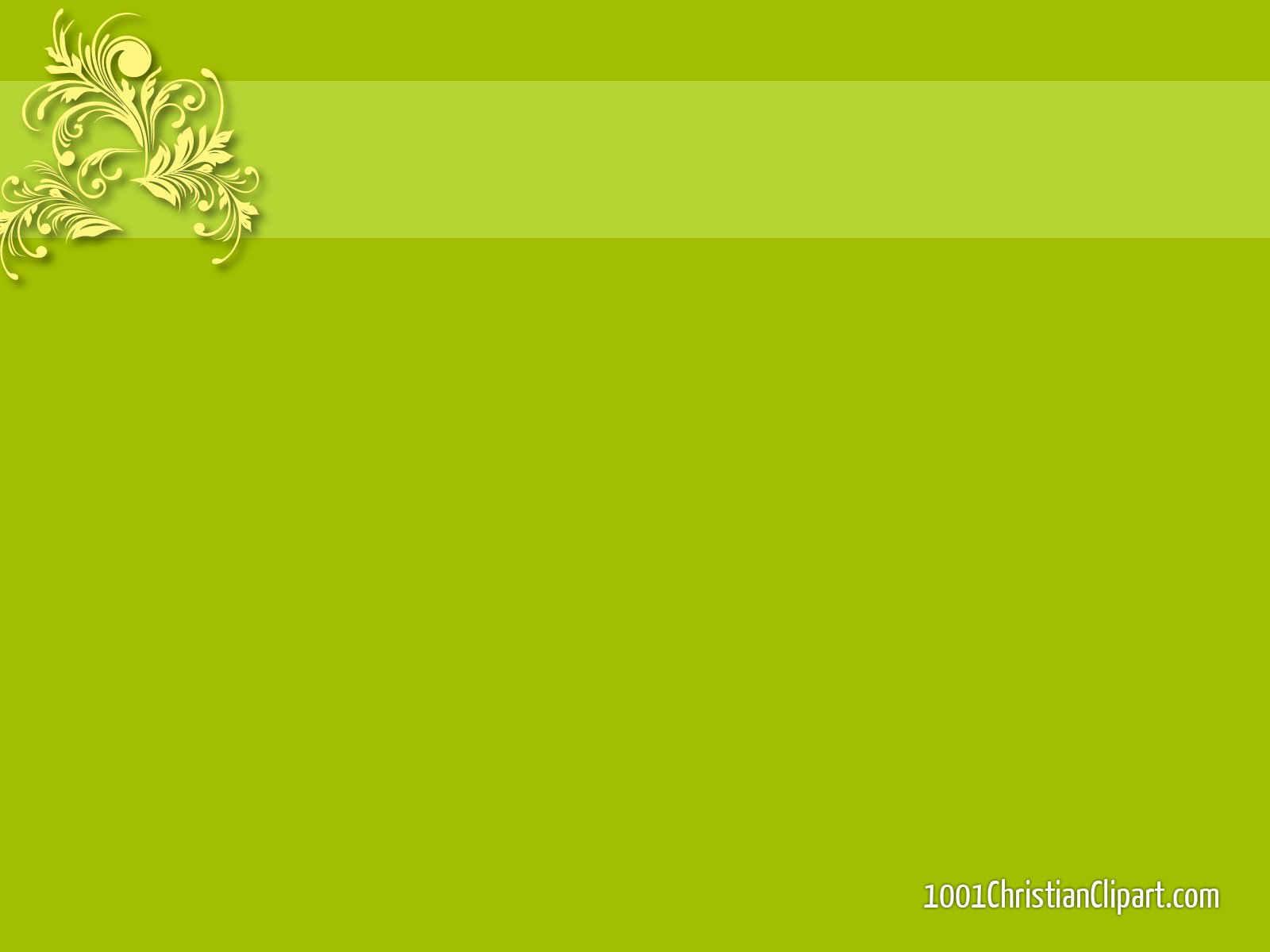 5. В каком году Г.Тукай впервые попадает в Казань?
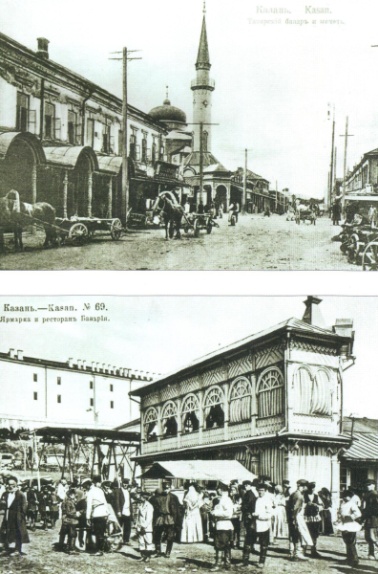 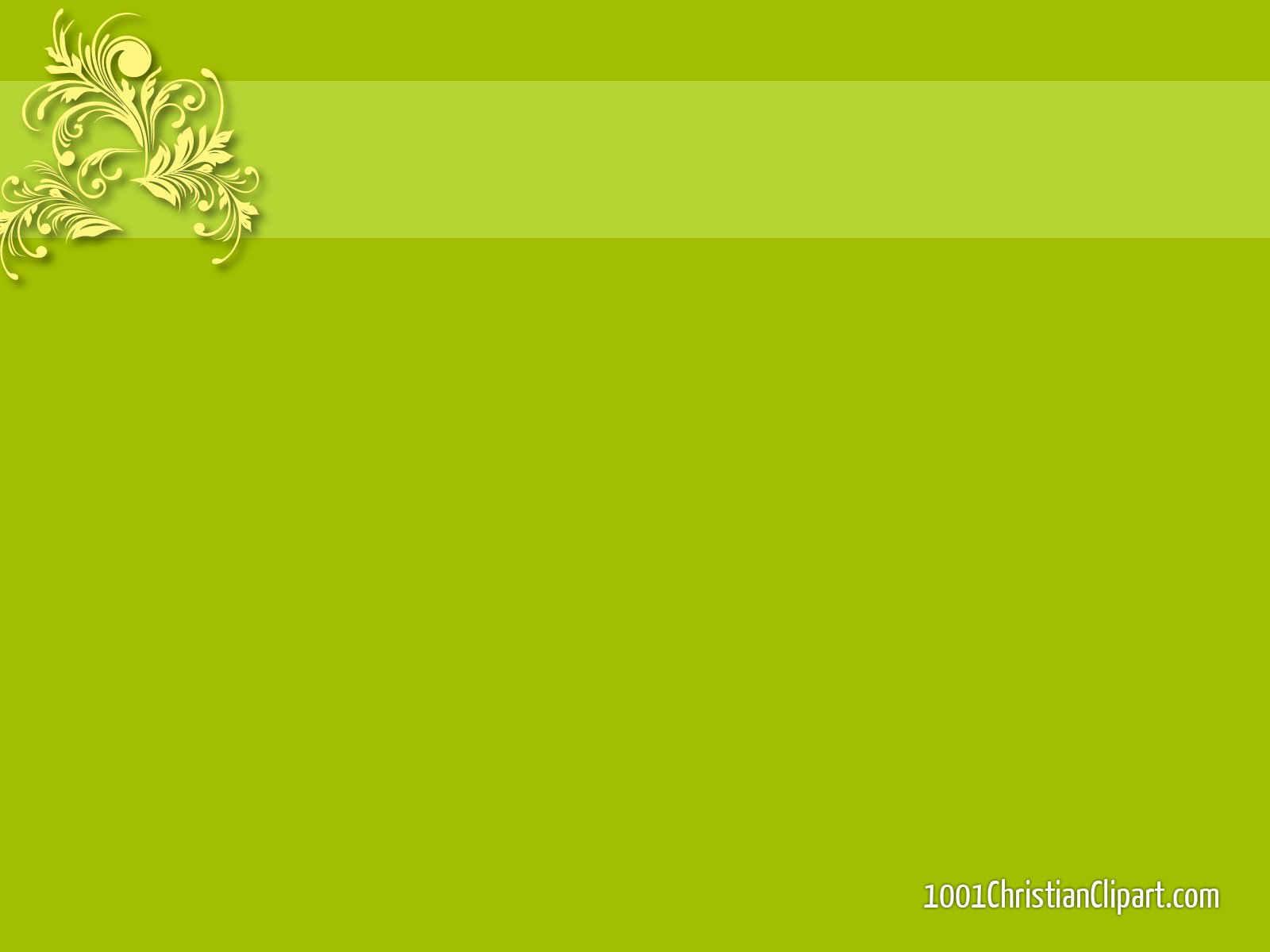 6.Кому юный поэт посвятил стихотворение «Разбитая надежда»?
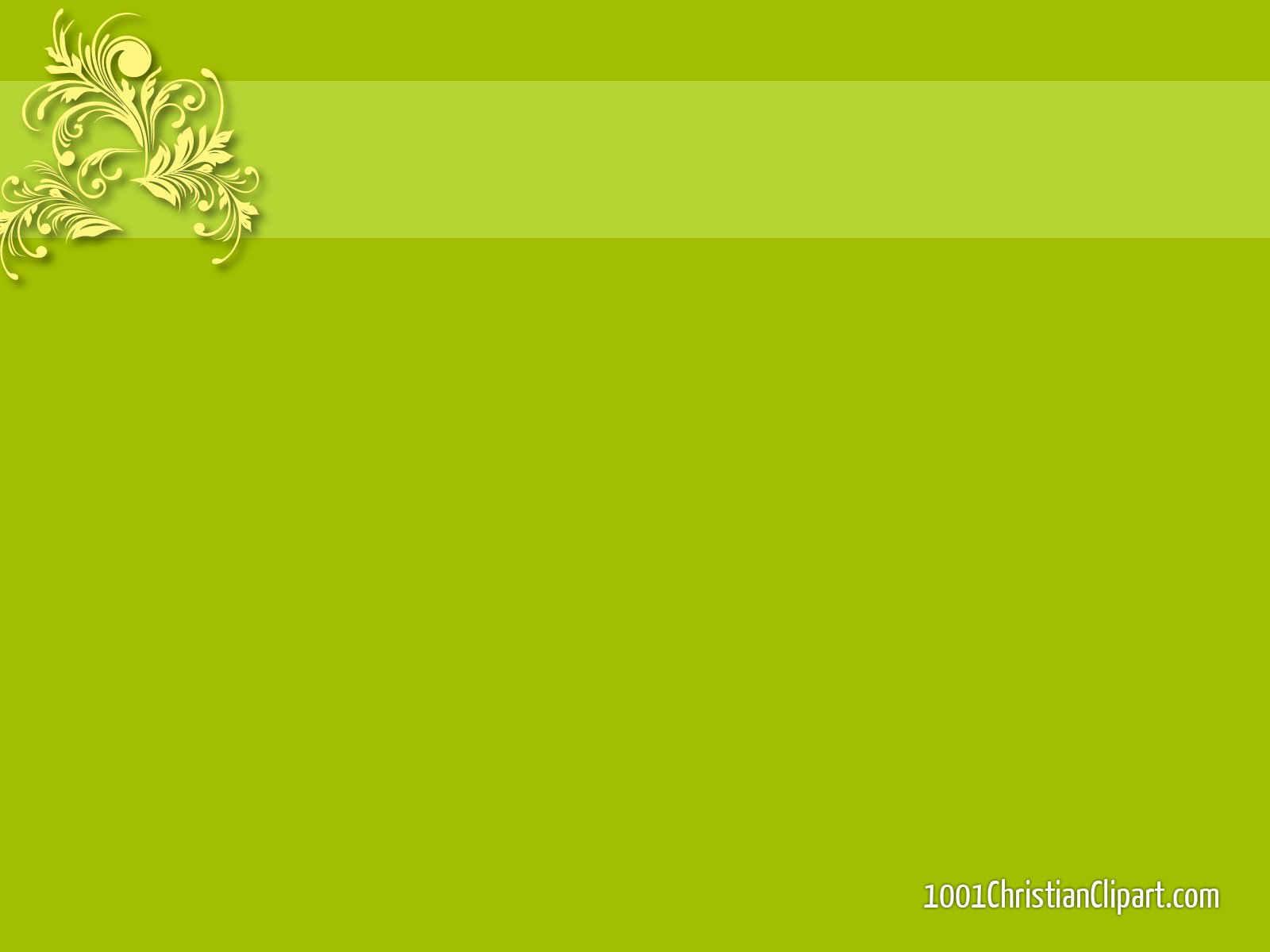 7. На какой улице жили  приемные родители Г.Тукая и как сейчас называется эта улица?
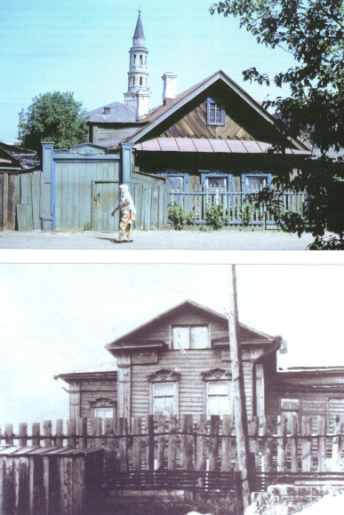 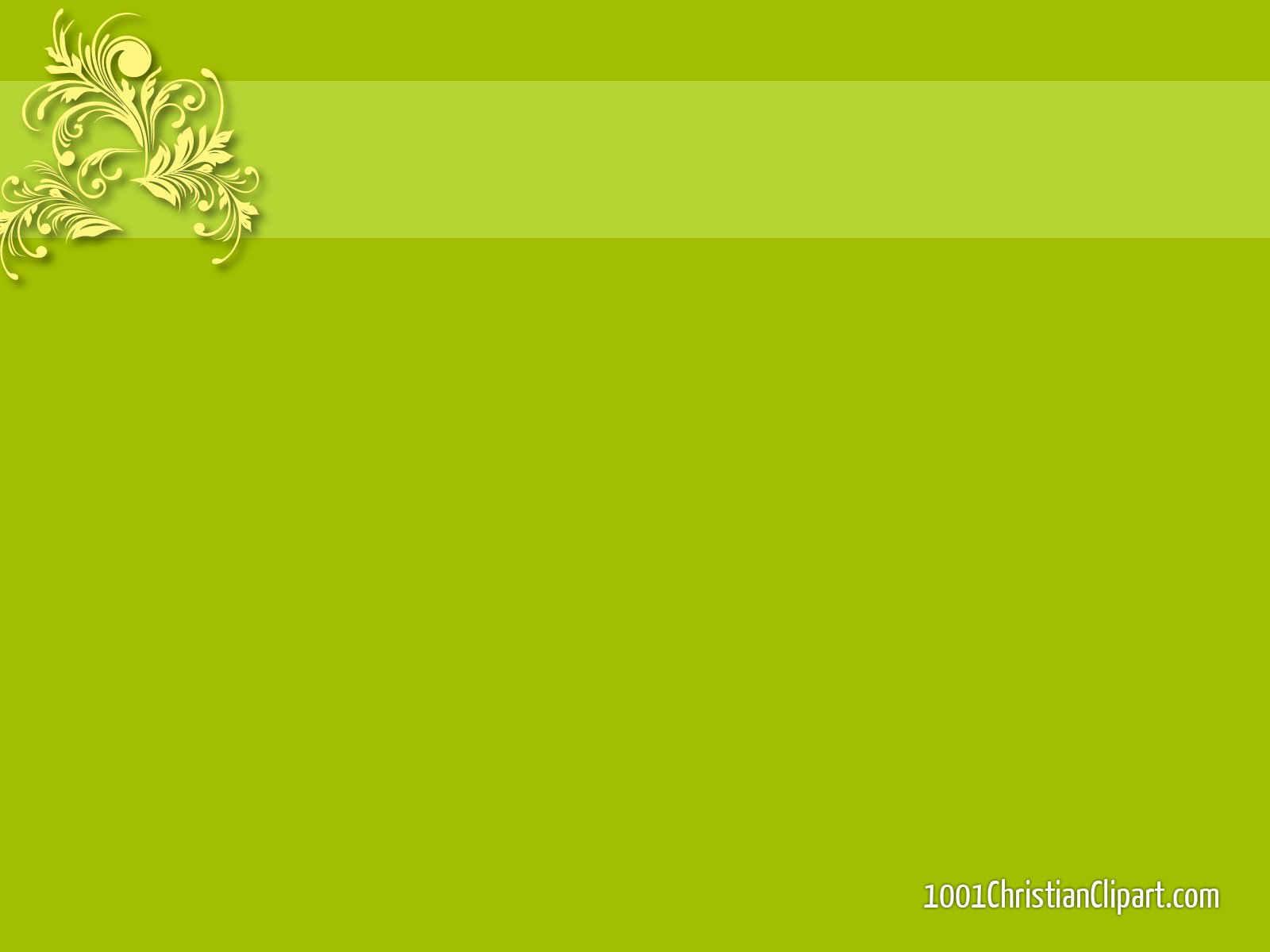 8. Кто после приемных родителей усыновил маленького Габдуллу?
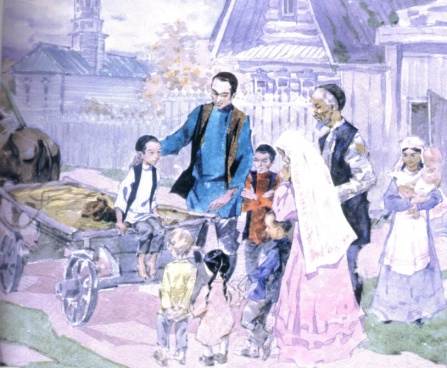 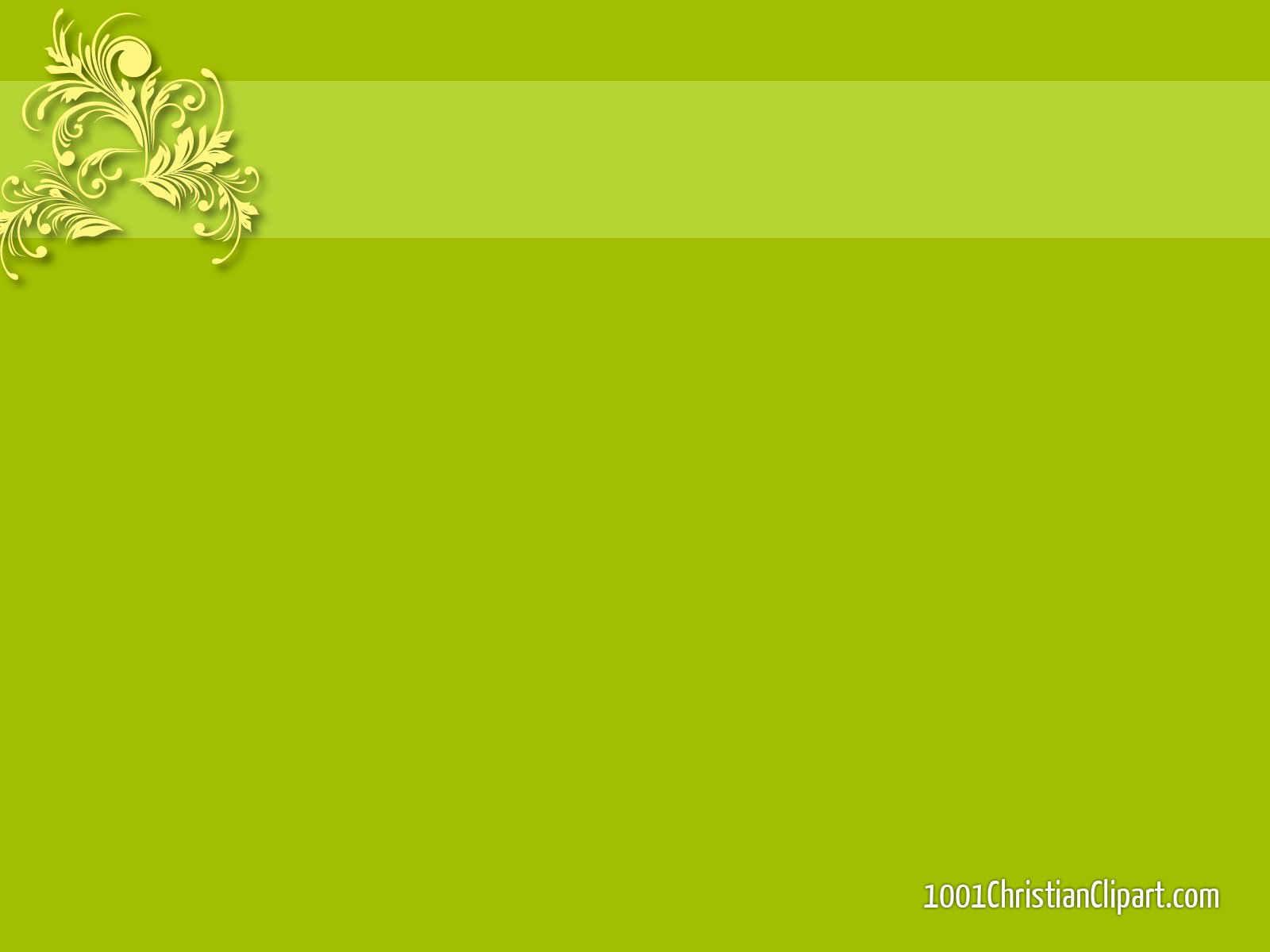 9.Назовите исторические места жизни поэта?
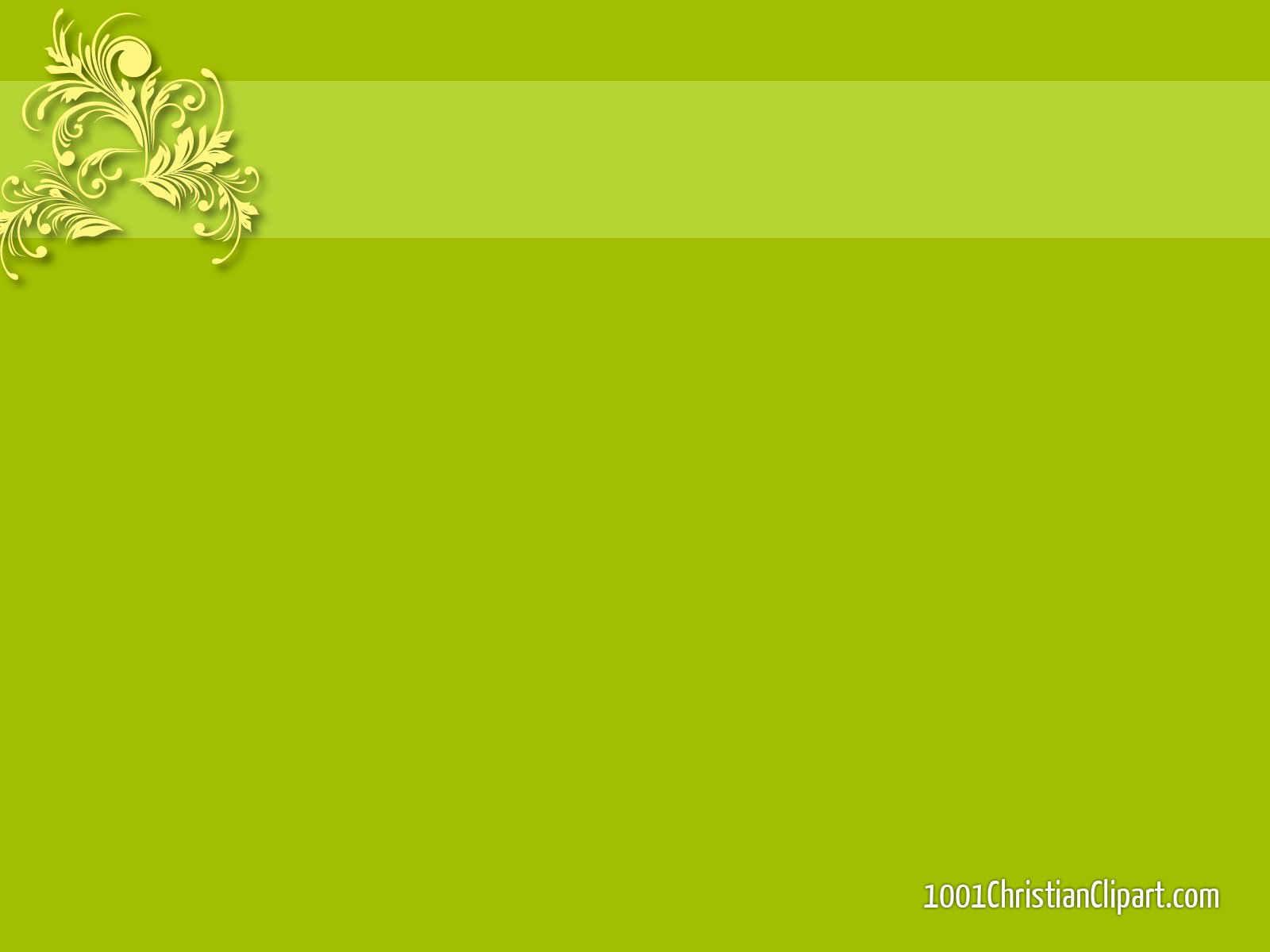 10. Как дети называли маленького поэта?
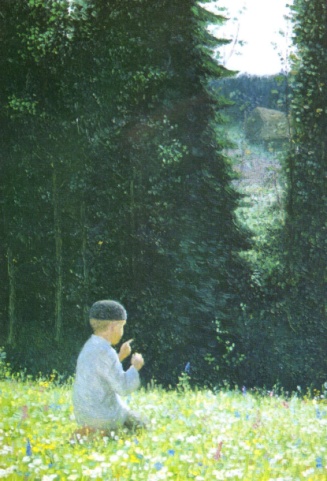 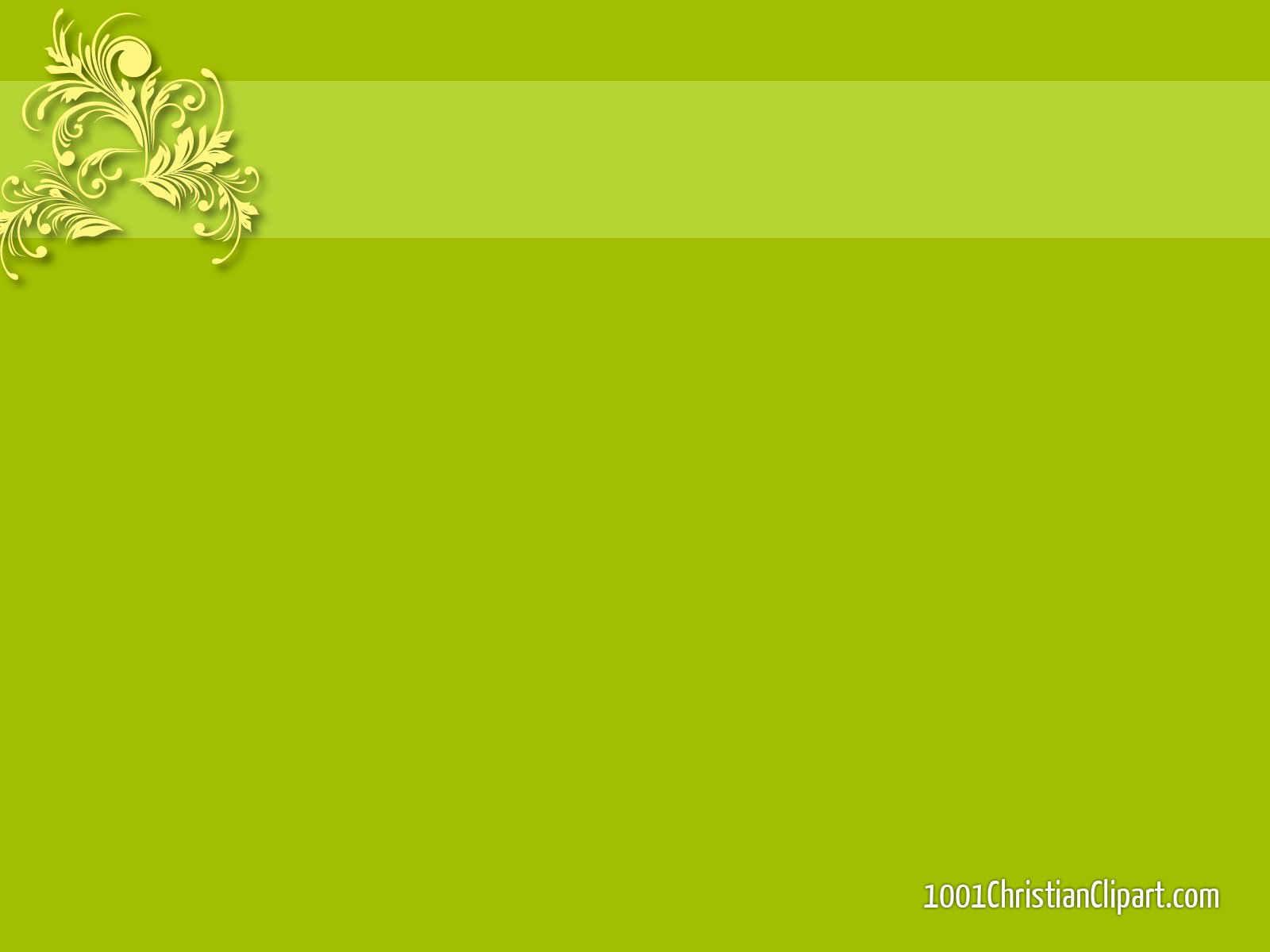 11.Сколько лет живет поэт в деревне Кырлай и в каких произведениях запечатлены годы детства юного поэта в этой деревне?
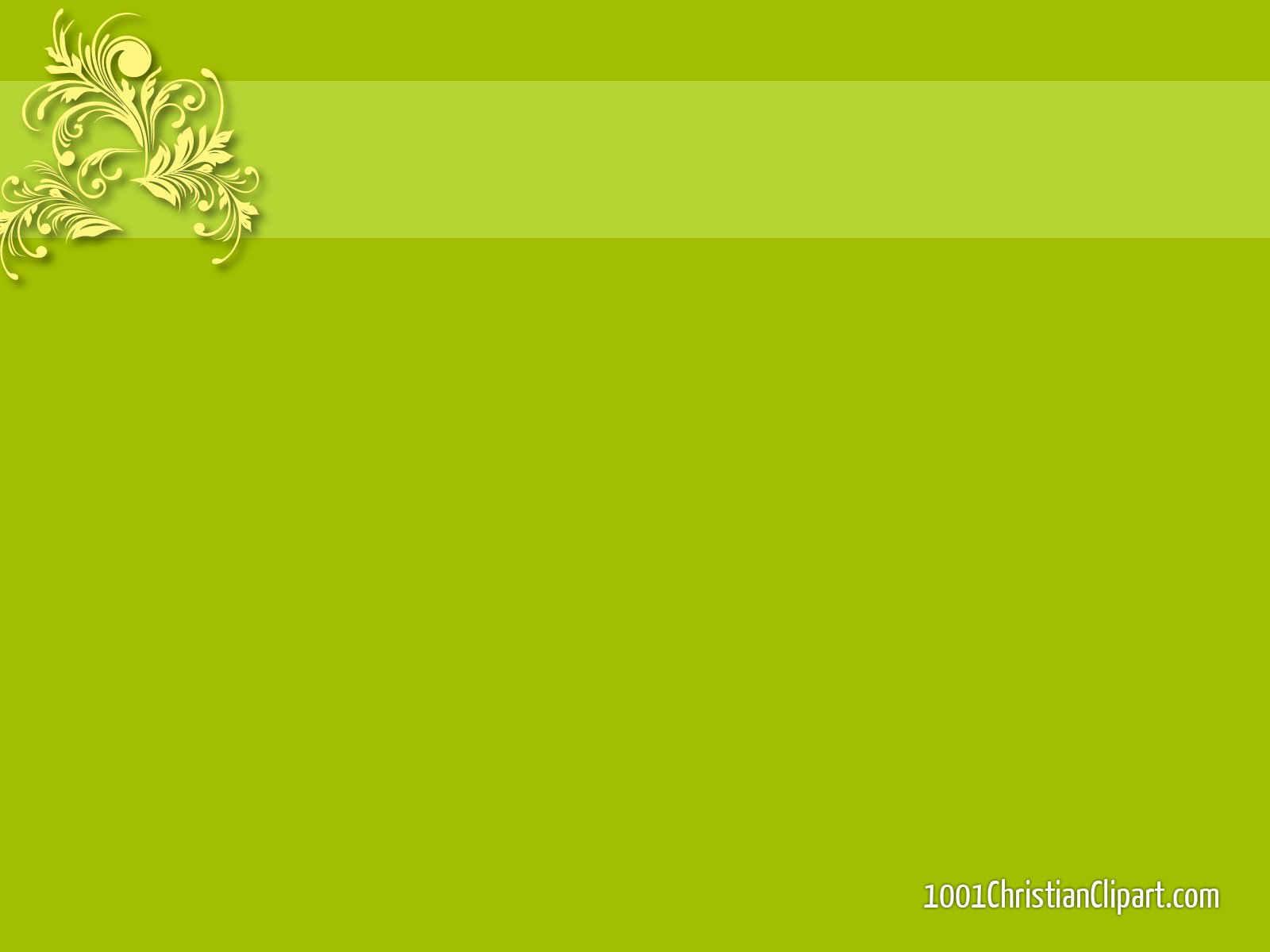 12.«Я до последнего дыхания не забуду твою святую доброту» (отрывок из письма от 30 июня 1903г.) кому поэт адресовал эти слова?
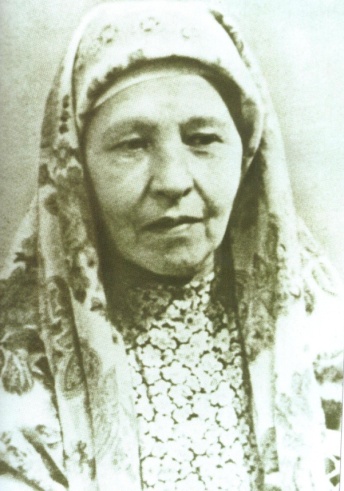 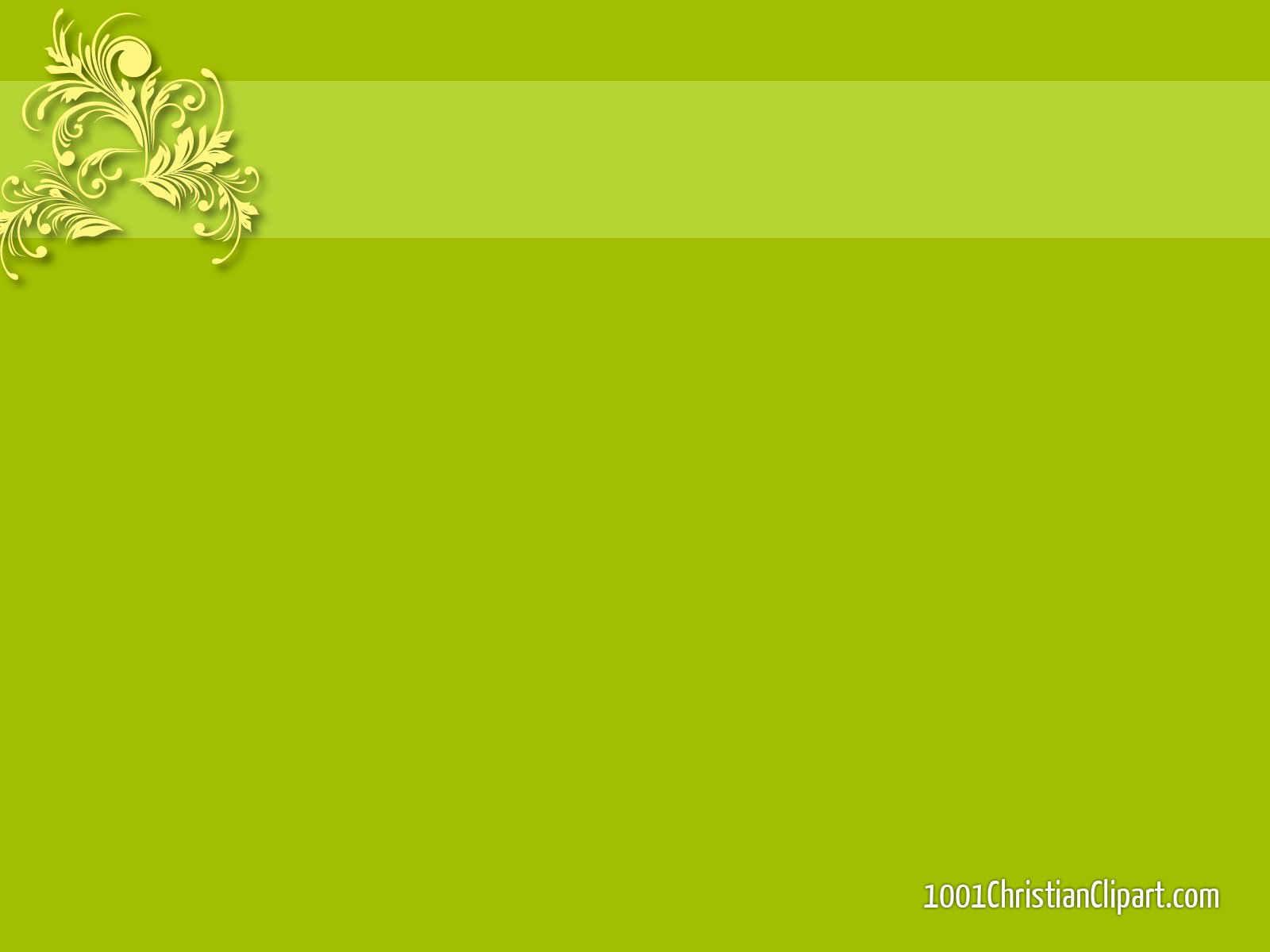 13. Где Г.Тукай начинает свою учебу? Вспомните название учреждения и кто был его первым учителем.
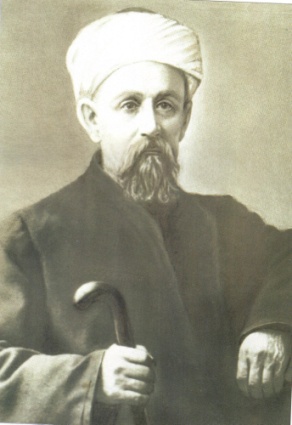 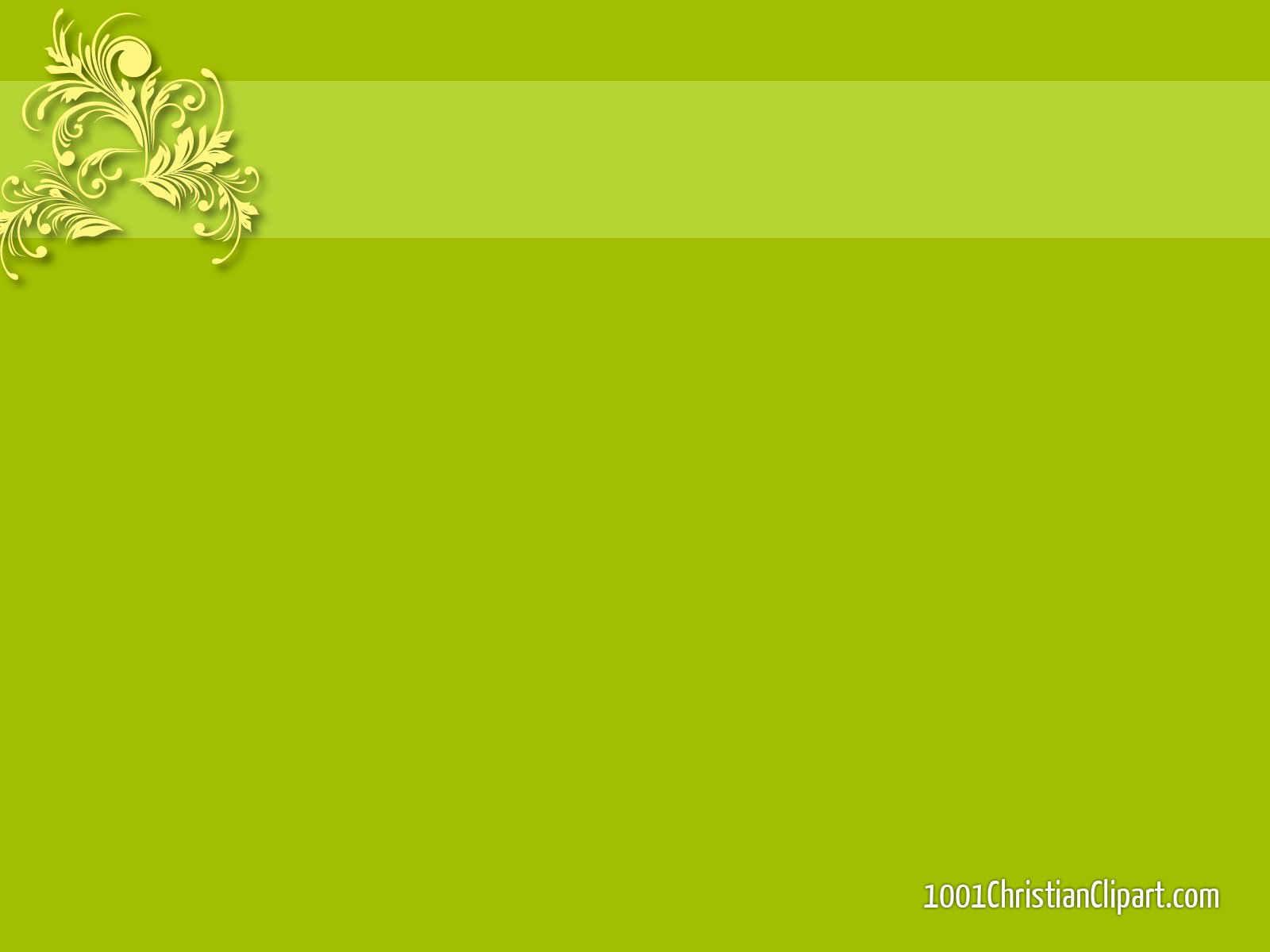 14. Какие языки знал поэт?
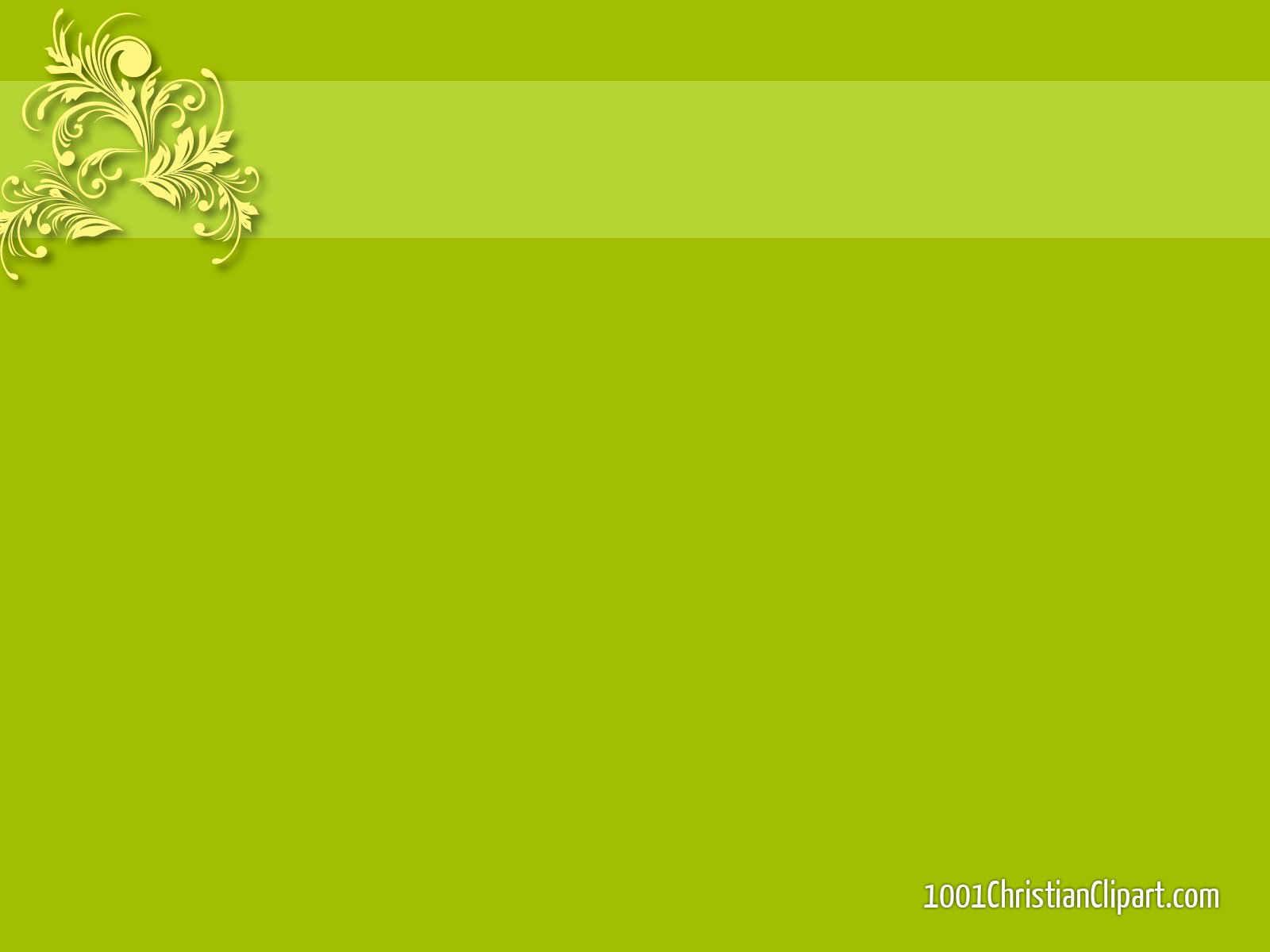 15. Назовите журнал, где появляются первые стихи поэта и журналиста?
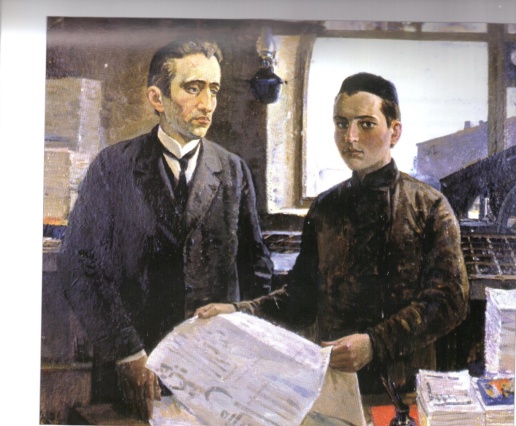 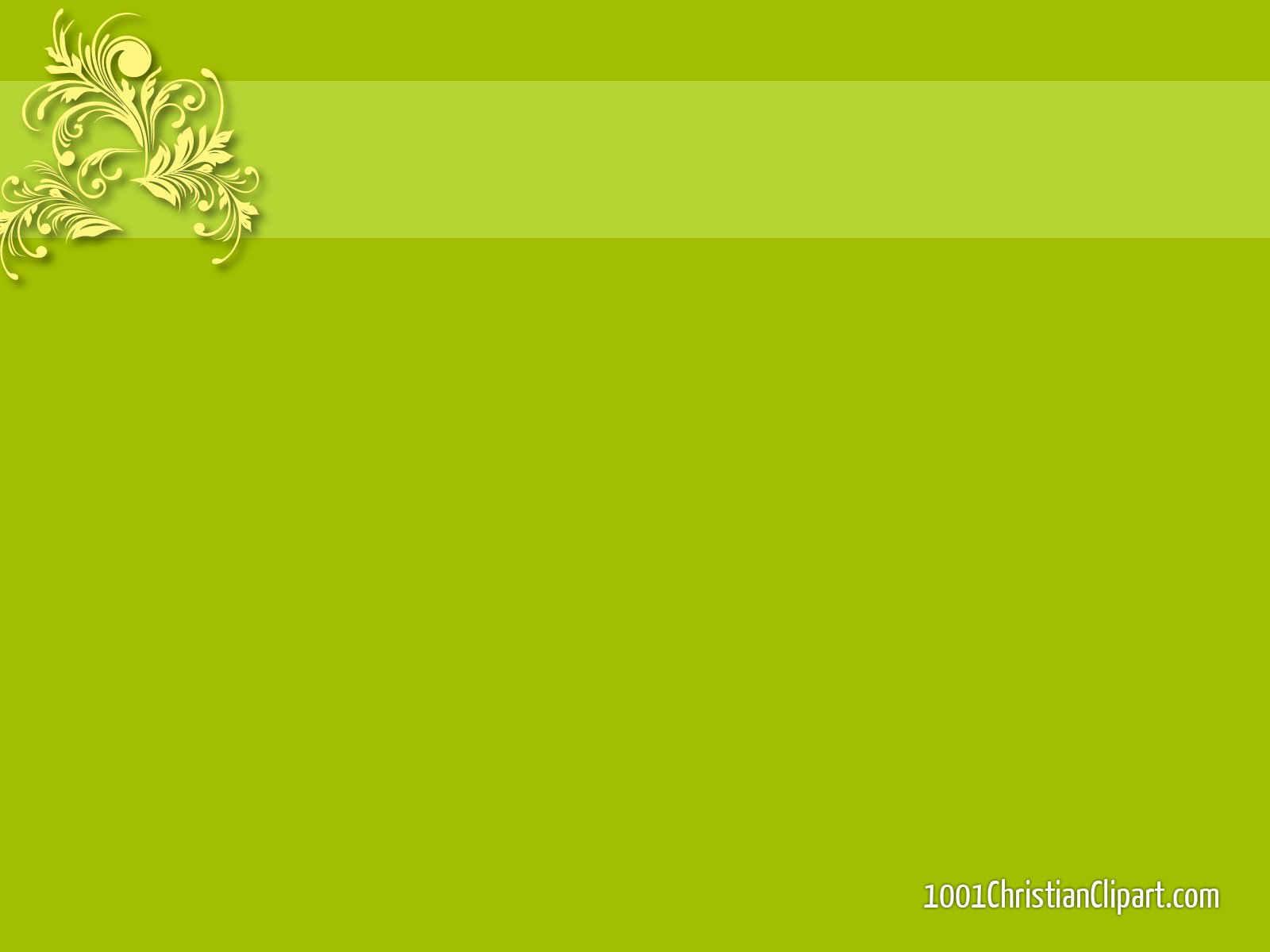 16. Какой журнал начинает выпускаться в 1906г., где поэт занимает роль редактора?
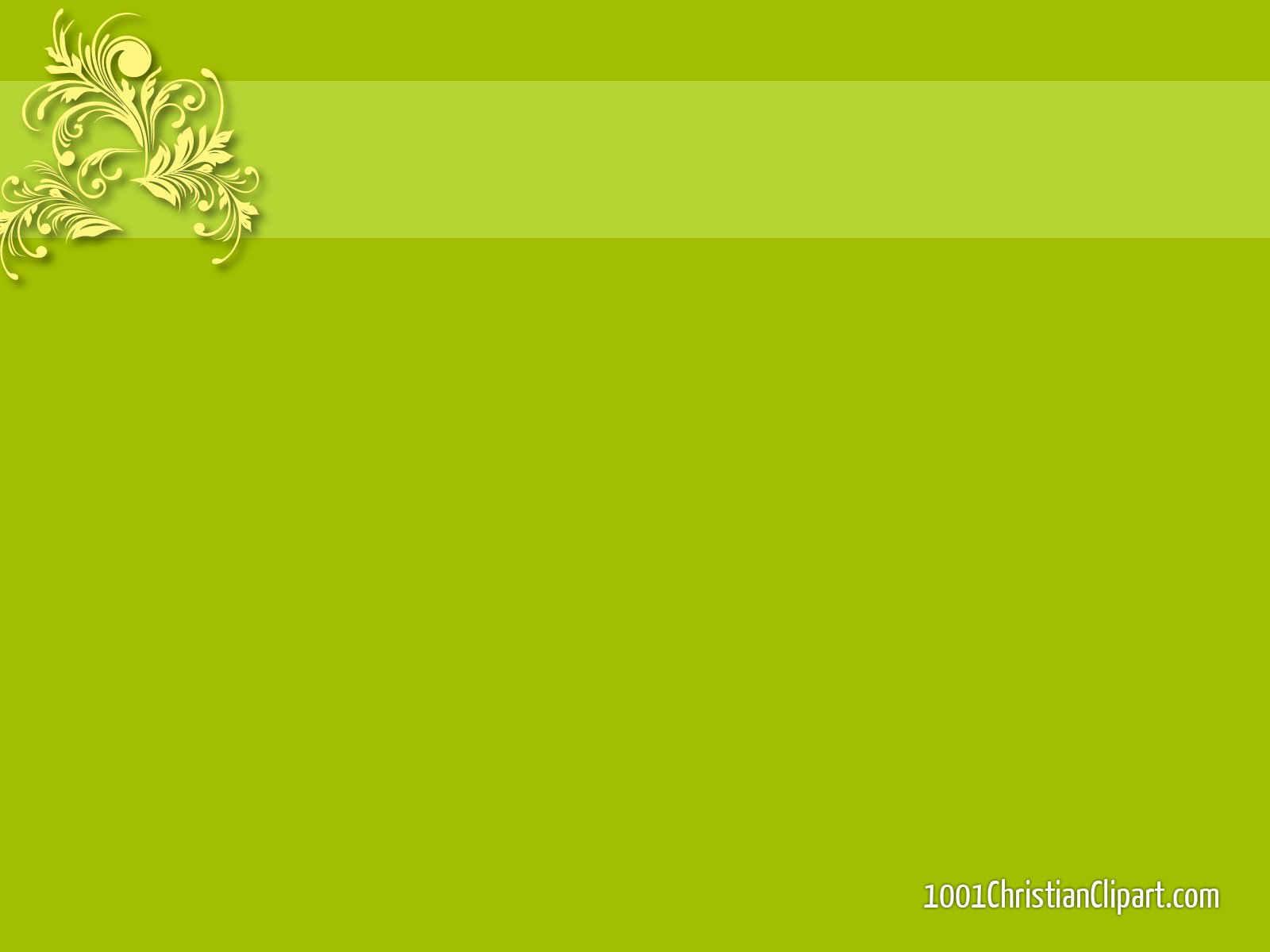 17. Чем связана осень 1907г. и судьба поэта?
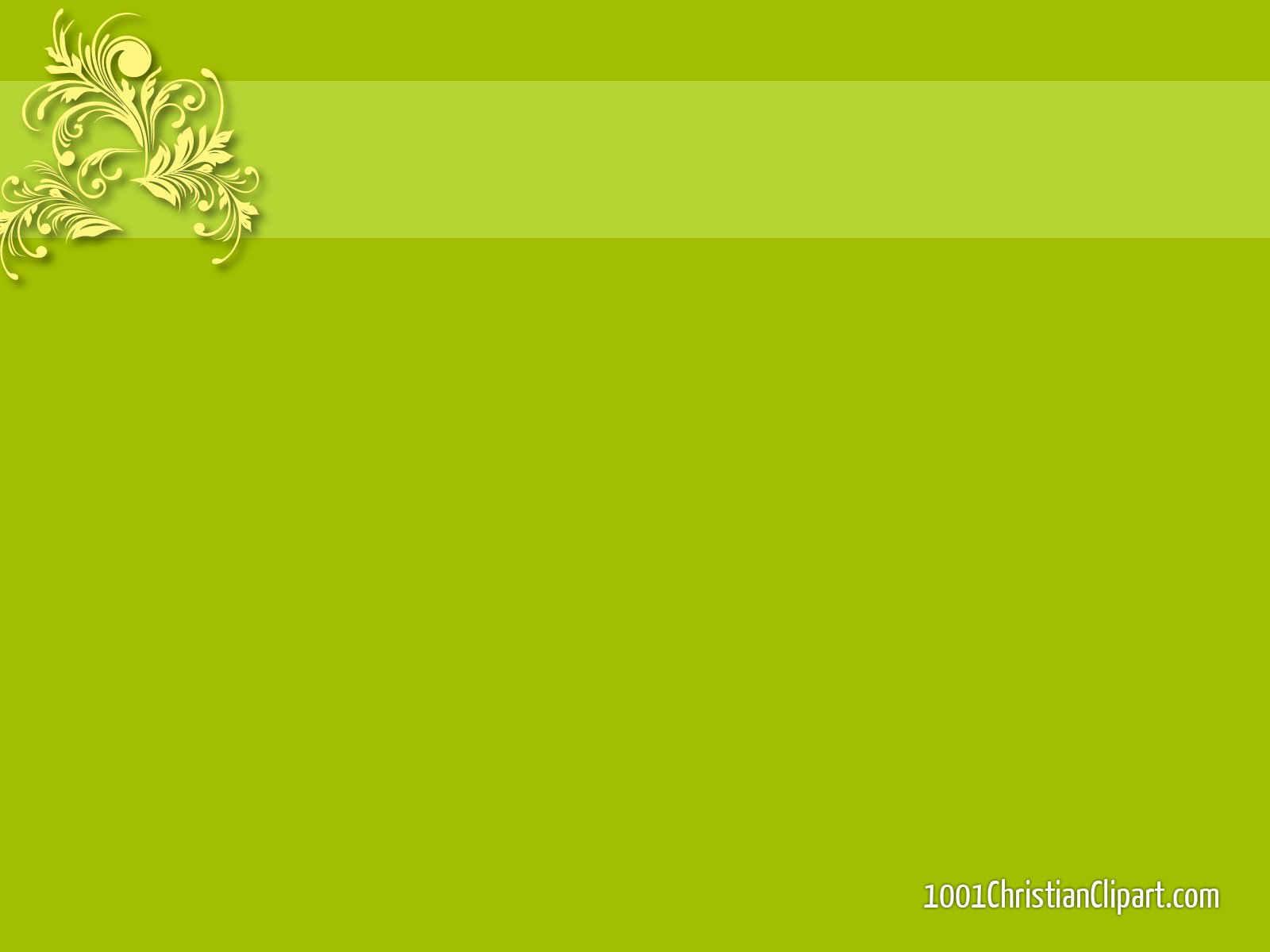 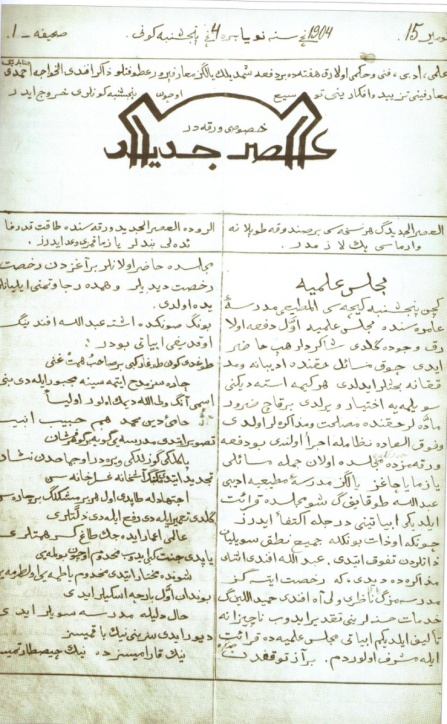 18. В каком стиле и сколько произведений было опубликовано в журнале «Новый век» в 1906-1907гг.?
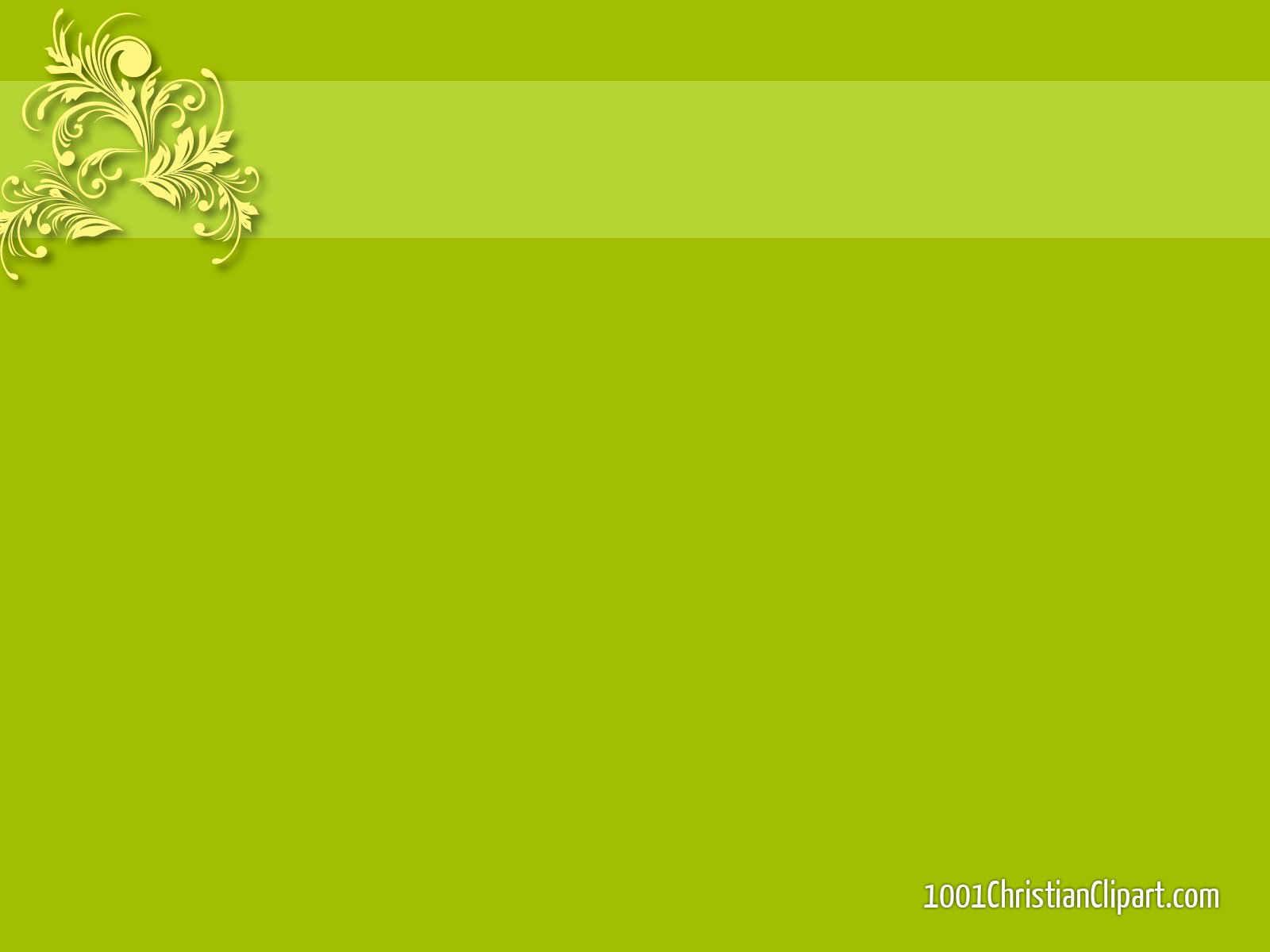 19. О чем говорится в письме Г.Тукая казанскому издателю Гильмутдину Шарафу от 15 ноября 1907г.?
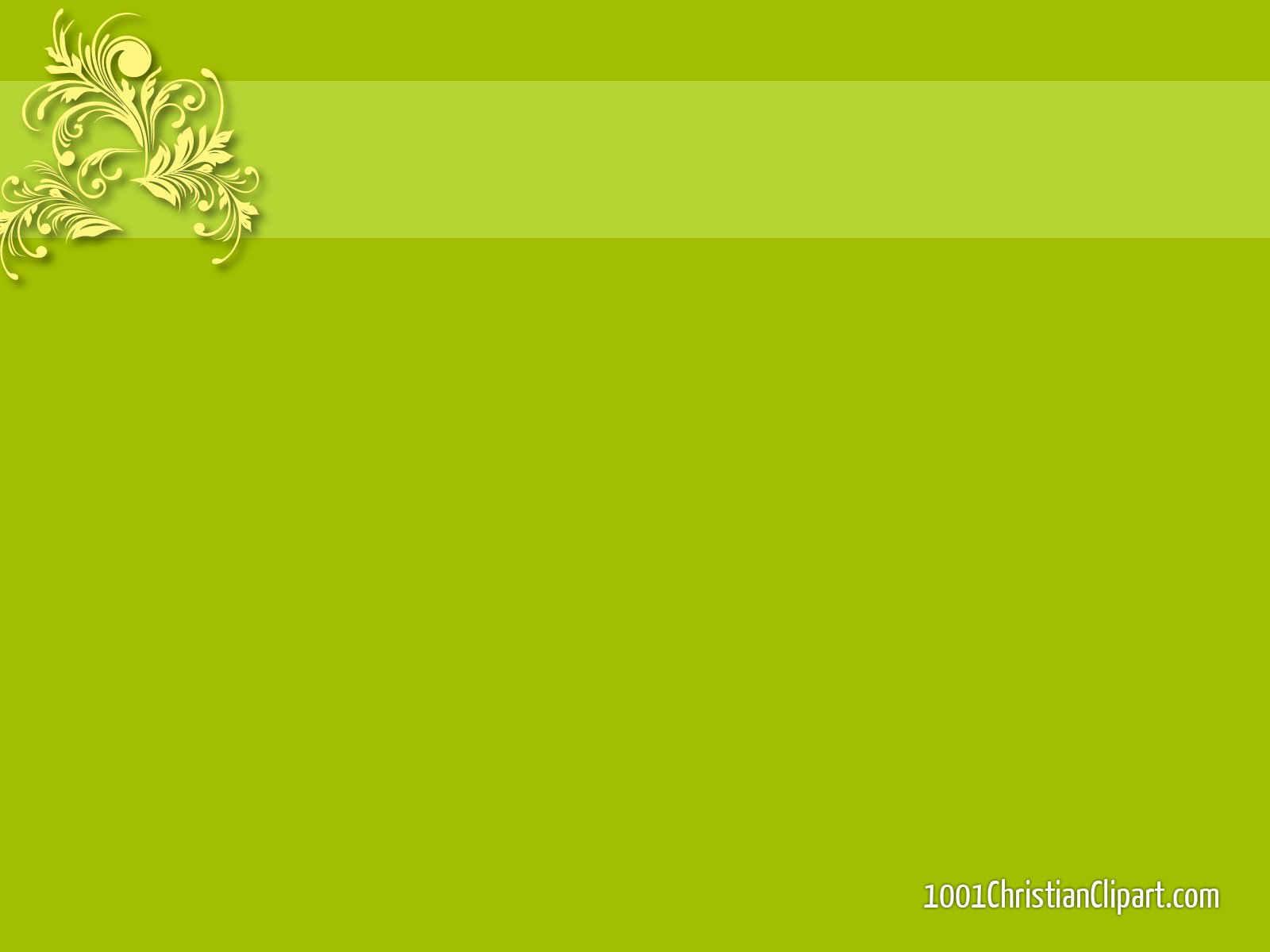 20. Как звали музу вдохновительницу любовной лирики Г.Тукая?
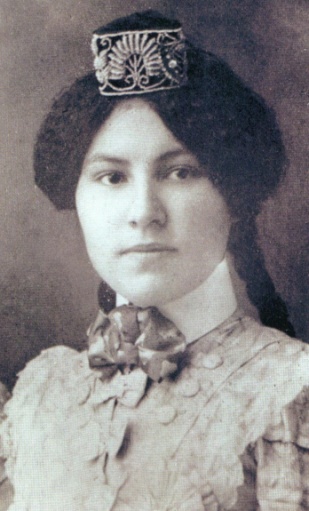 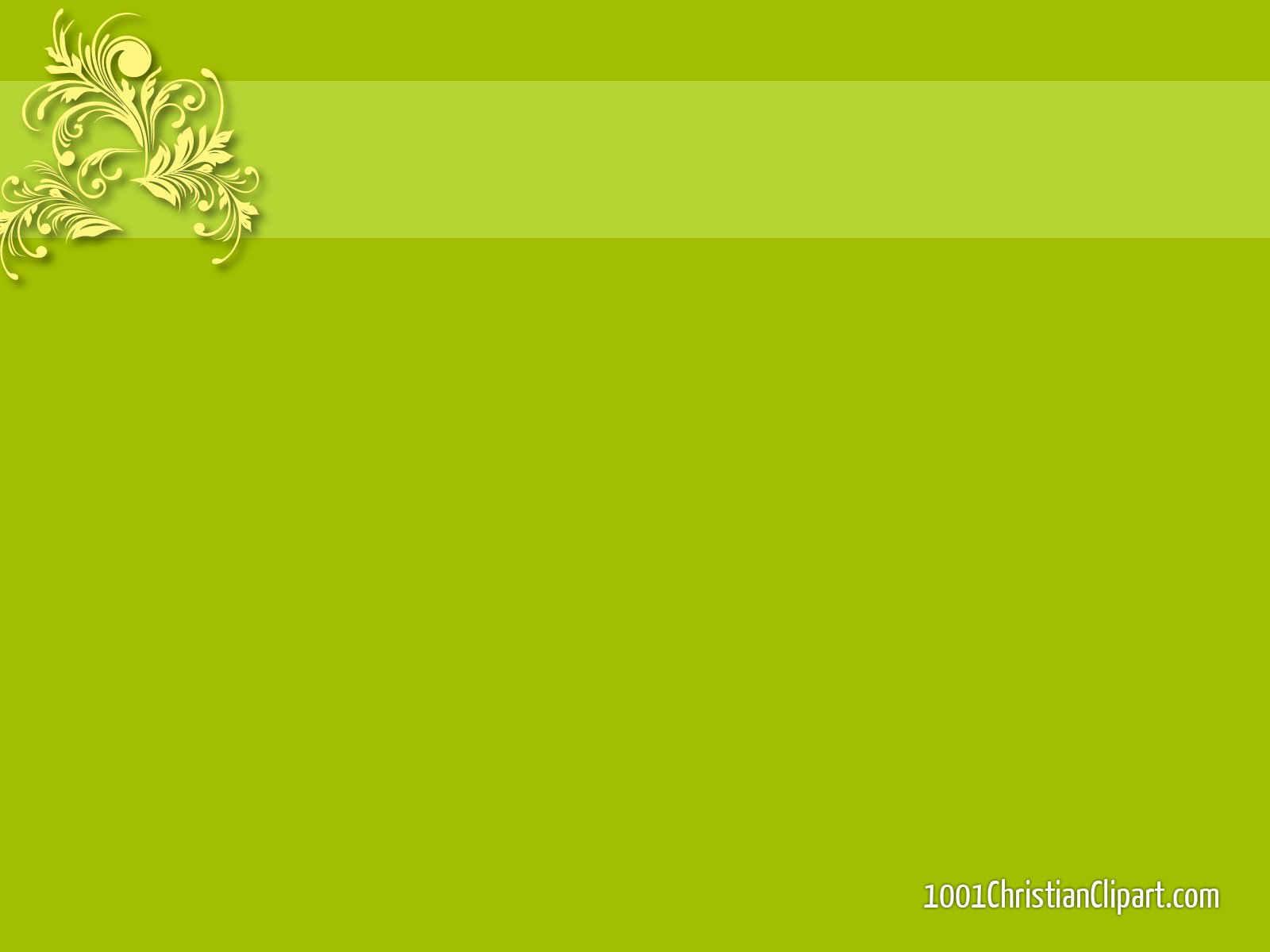 21. Какую сказку А.С.Пушкина перевел на татарский язык поэт и издал в красочном оформлении в 1909г.?
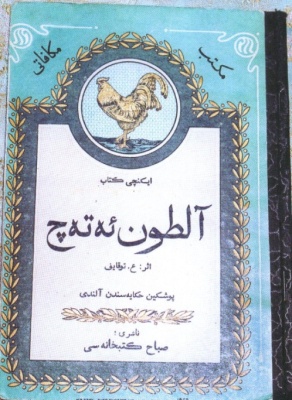 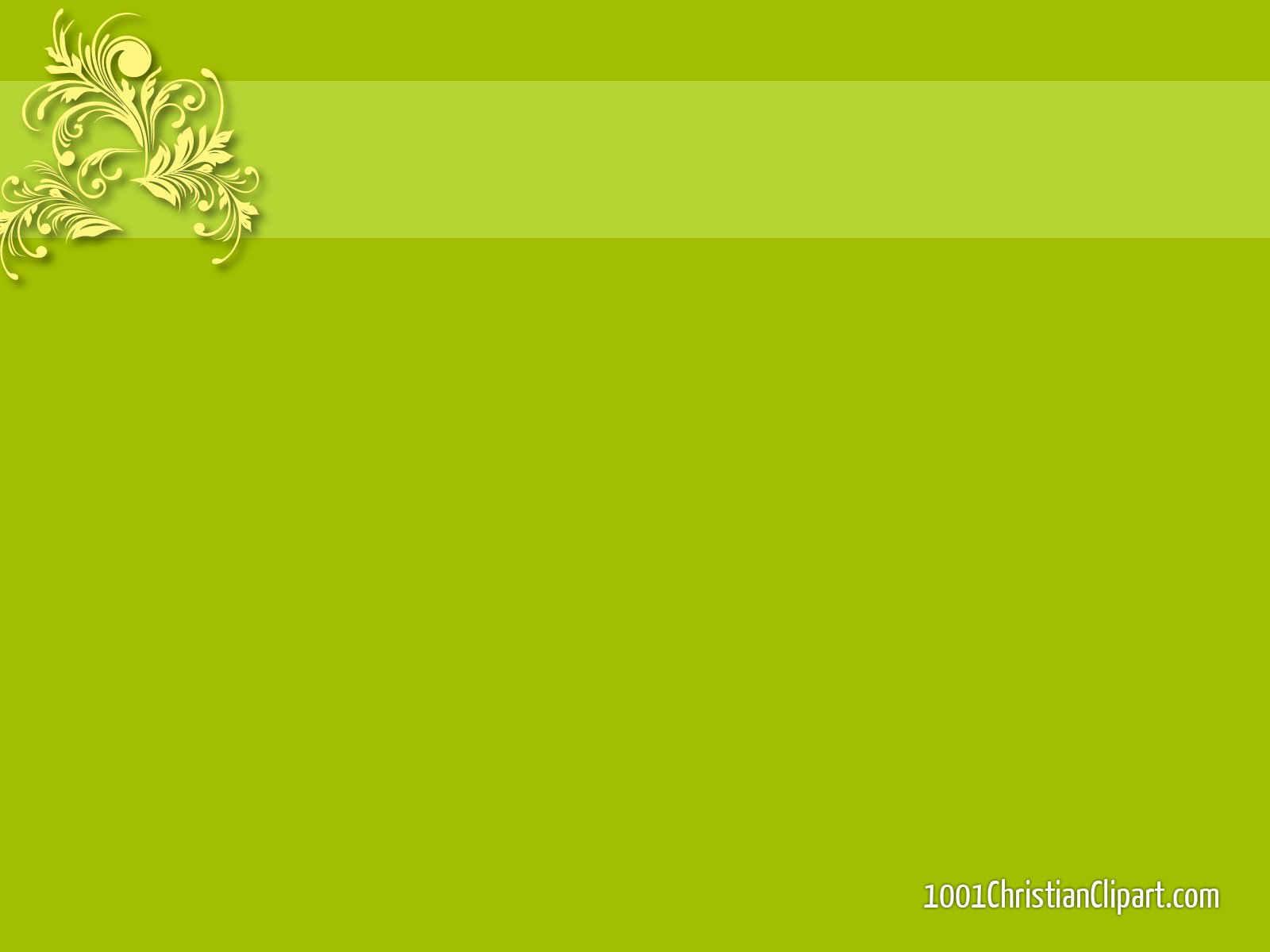 22. В каком году издана книга для детей «Развлечения»?
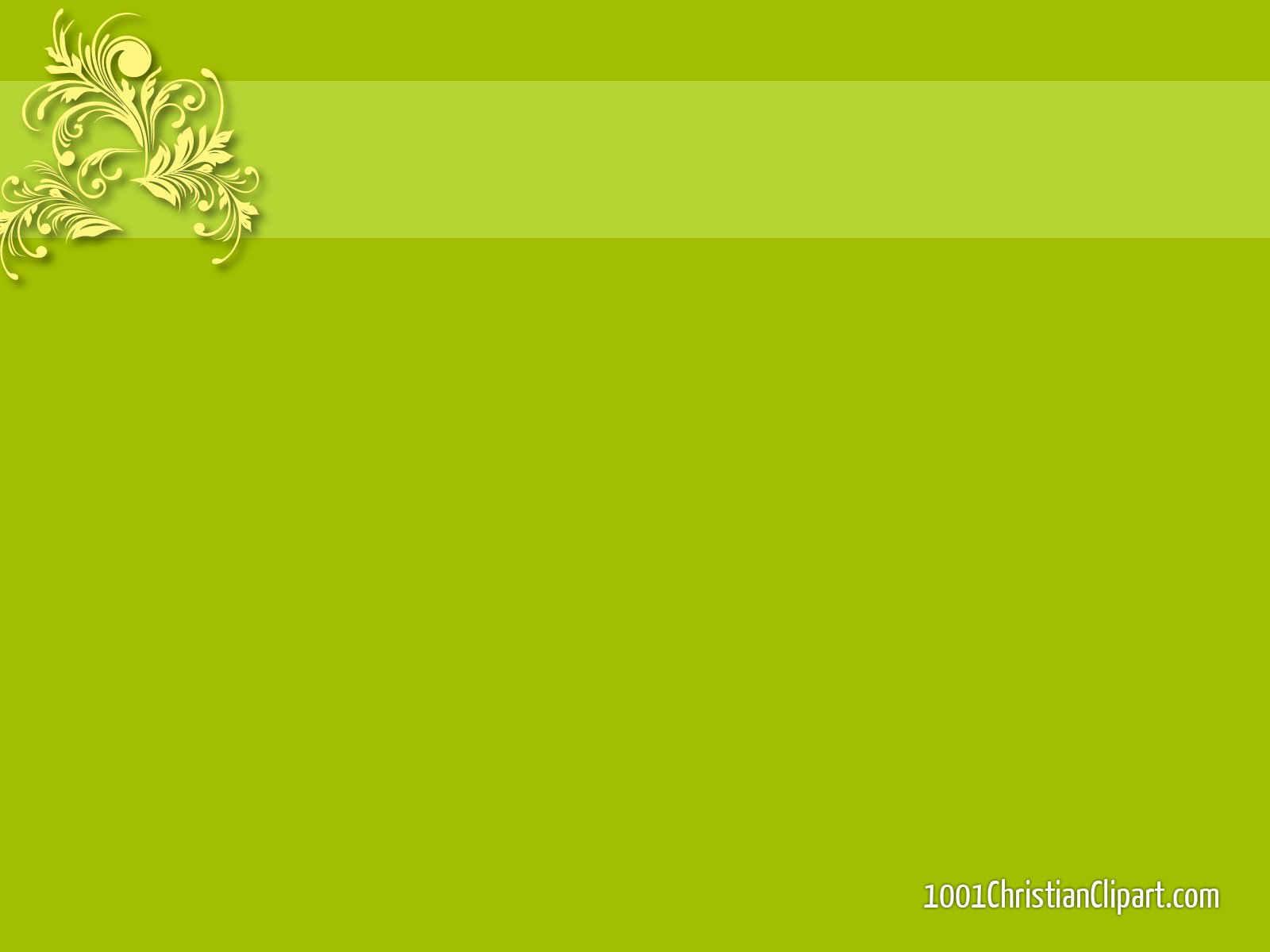 23. В каком году была издана книга «Веселые страницы»?
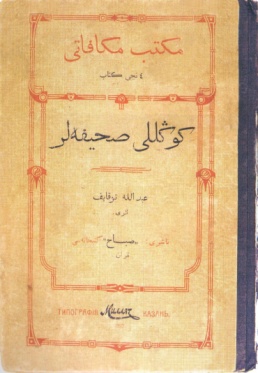 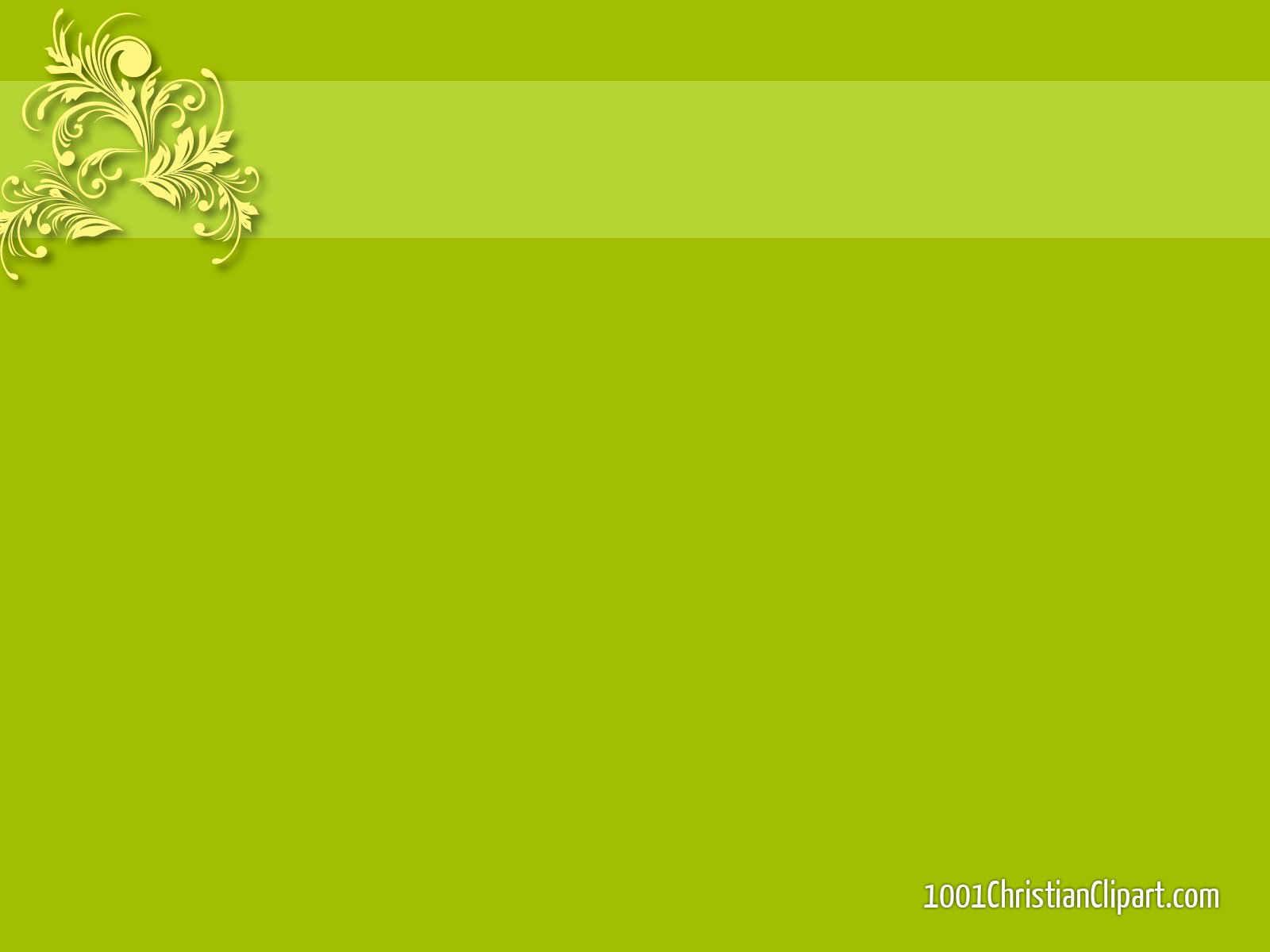 24. Сколько книг для детей был издано при жизни татарского поэта?
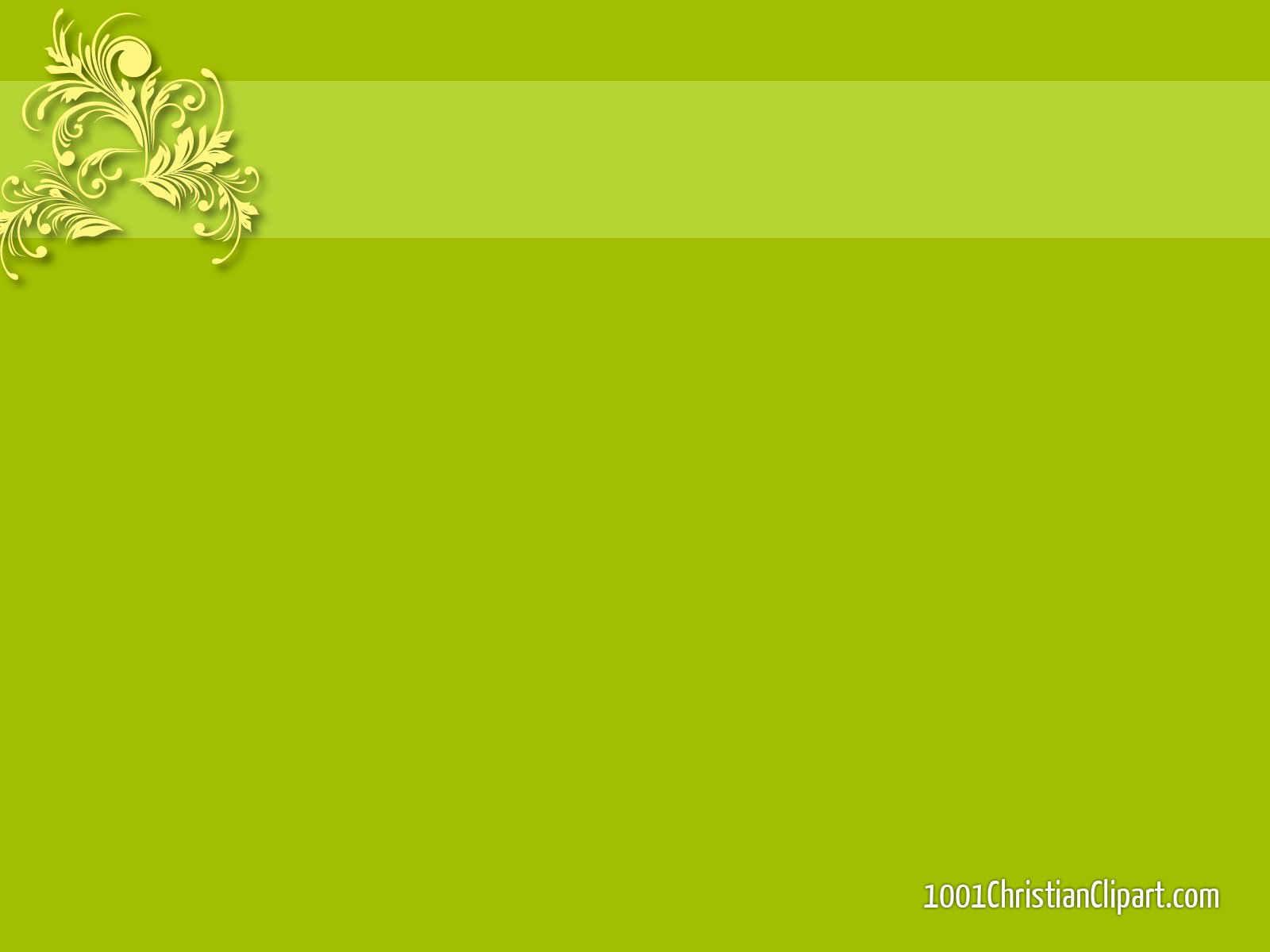 25. Издание, которое стало теоретической основой татарской фольклористики?
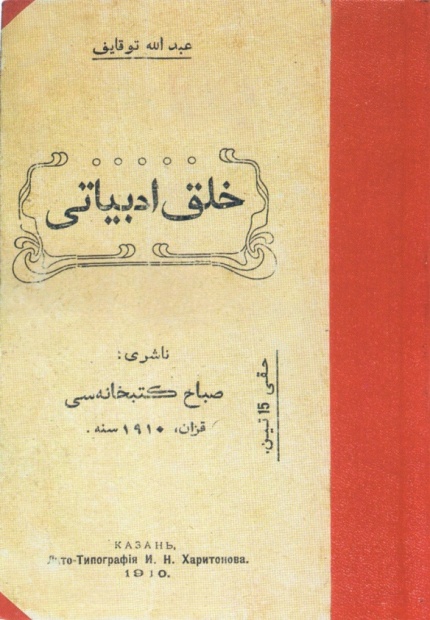 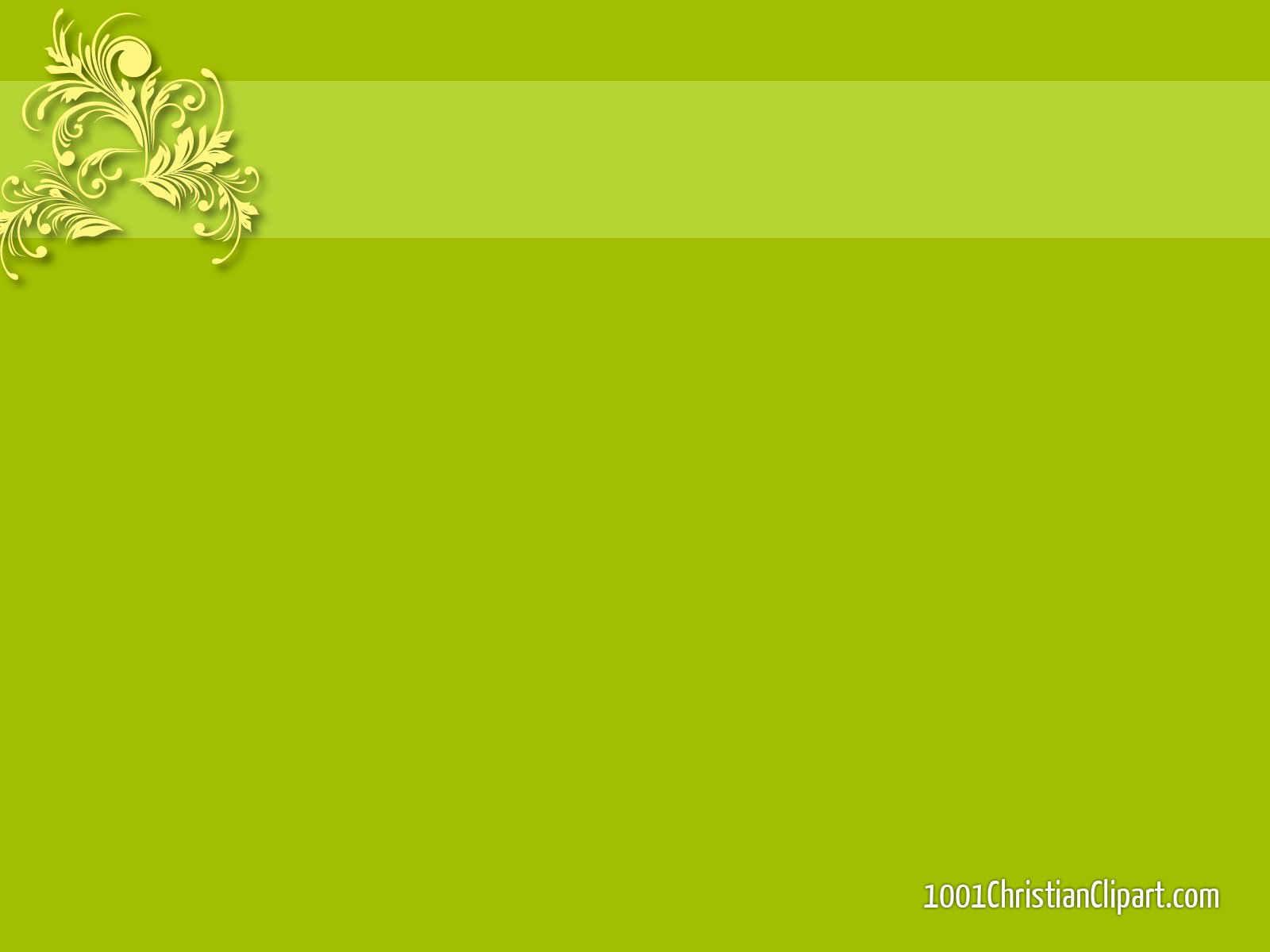 26. Псевдоним, которым часто пользовался Габдулла Тукай?
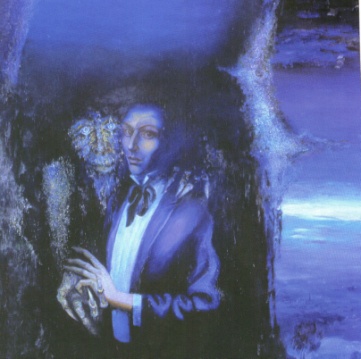 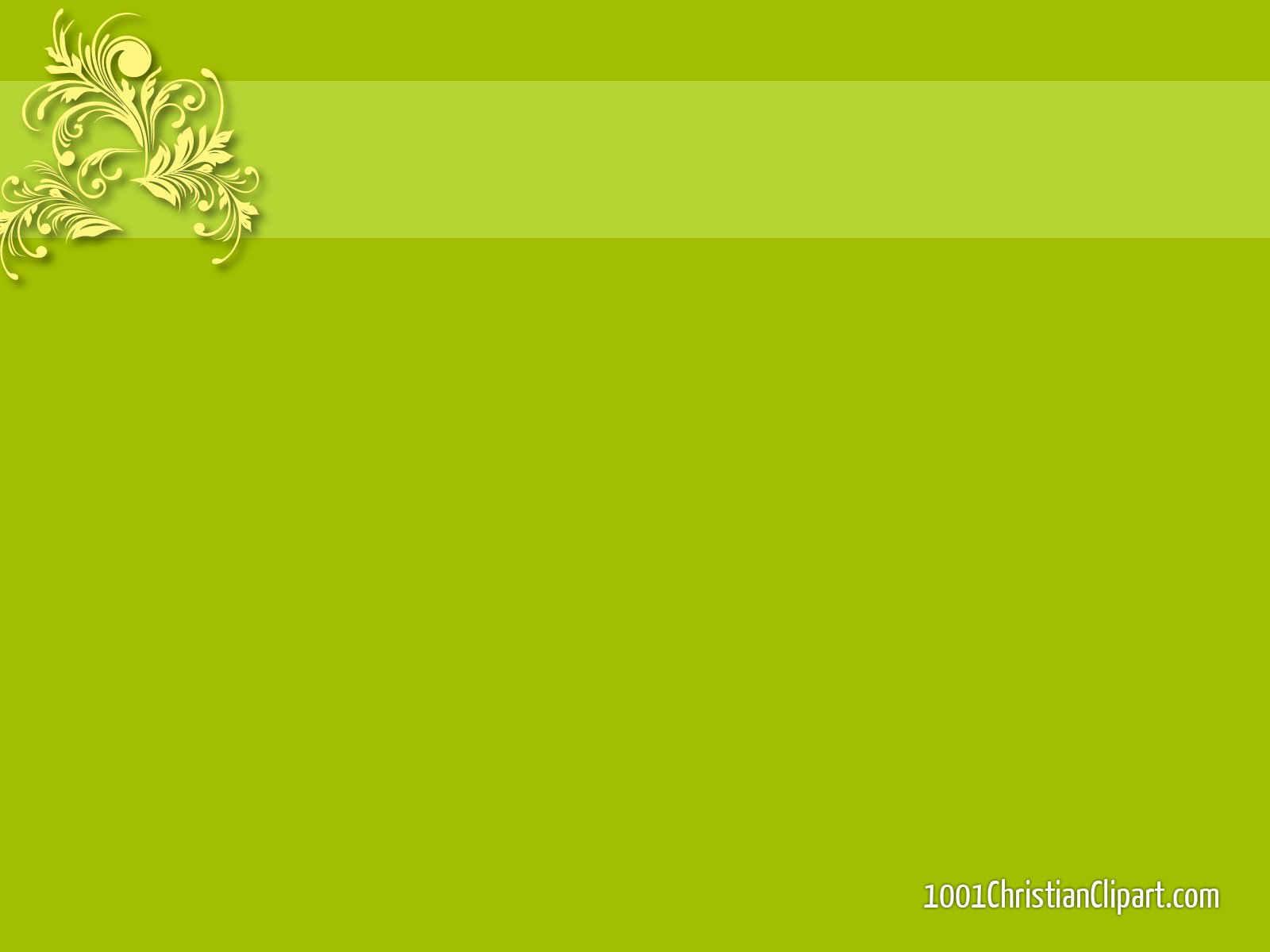 27. Назовите имя передового деятеля типографического дела, выпустившего в свет многие книги поэта?
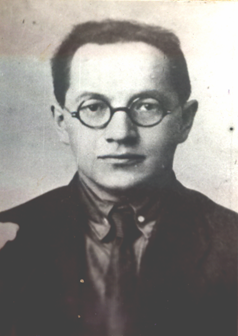 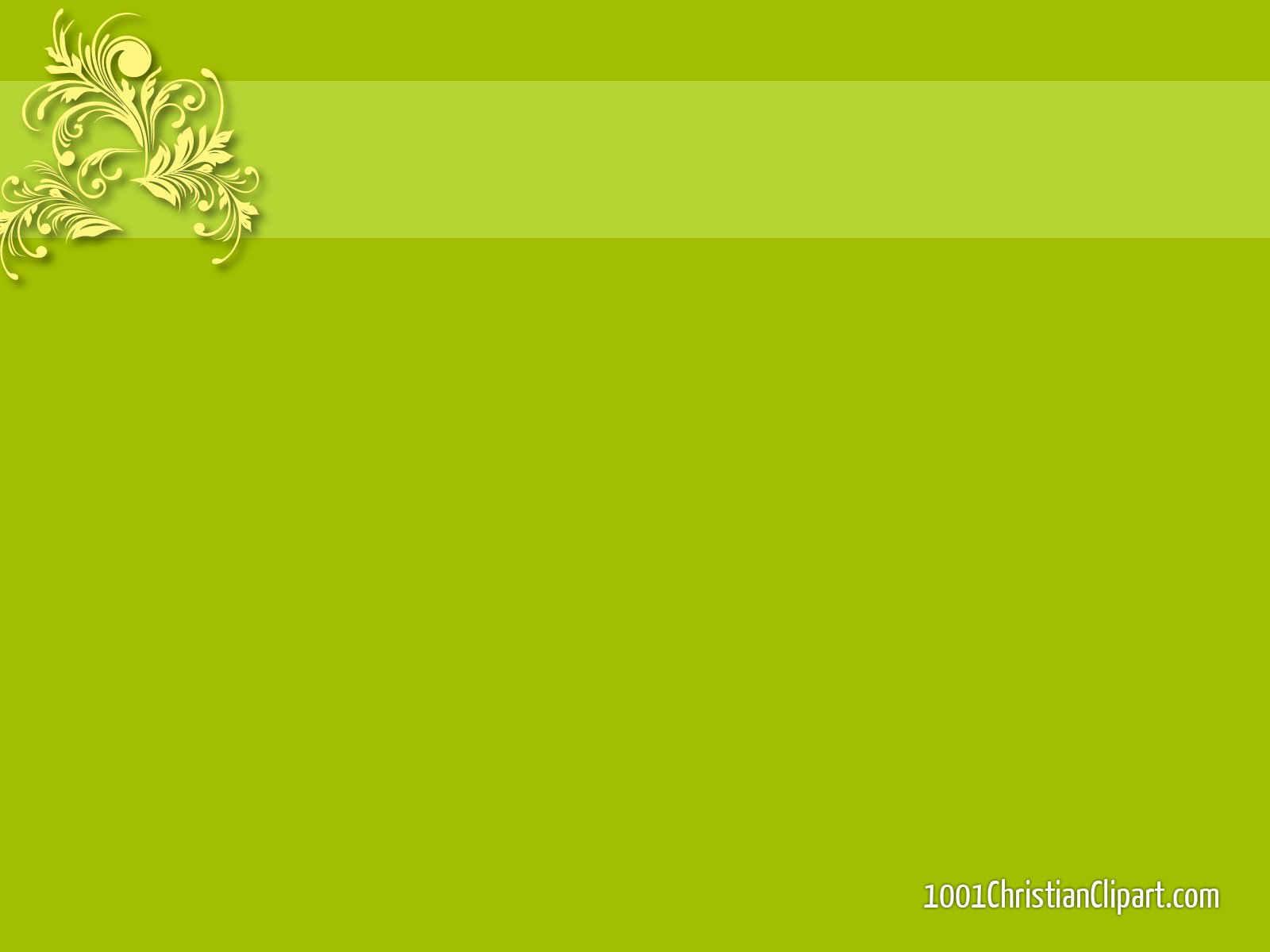 28. «А у поэта уже от одного этого места спирало дыхание, в этом месте … видел он отвратительный исток всякого мракобесия и фанатизма…» Но оно … сослужило службу творчеству Тукая: дал повод создать непревзойденный образец сатирической поэзии – поэму «?»
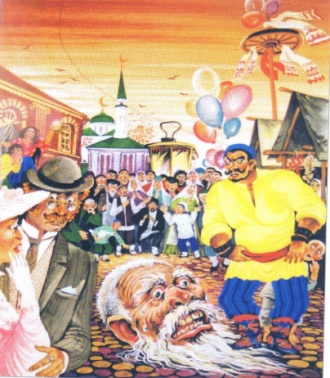 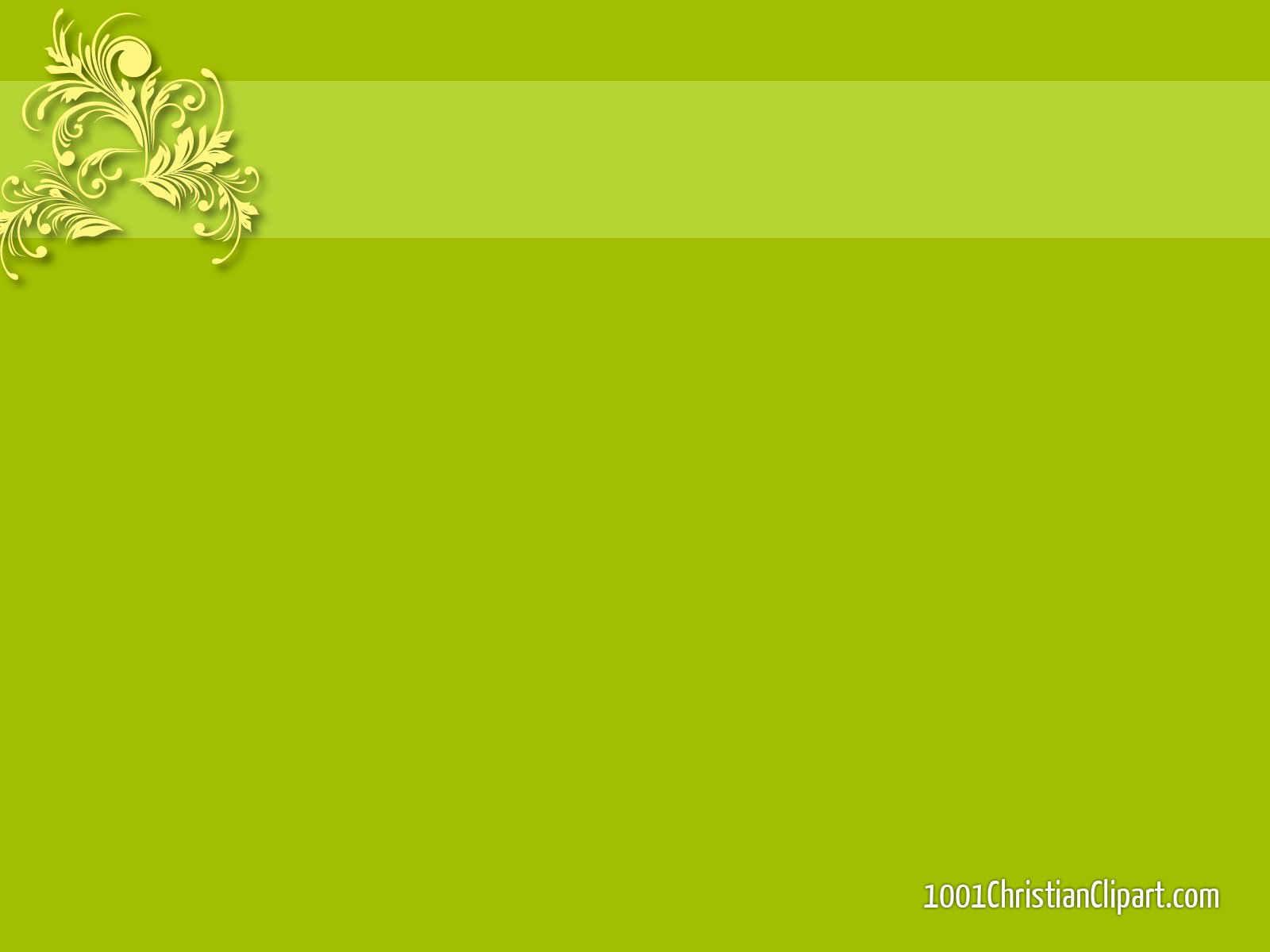 29. Назовите годы полного расцвета поэзии Г.Тукая?
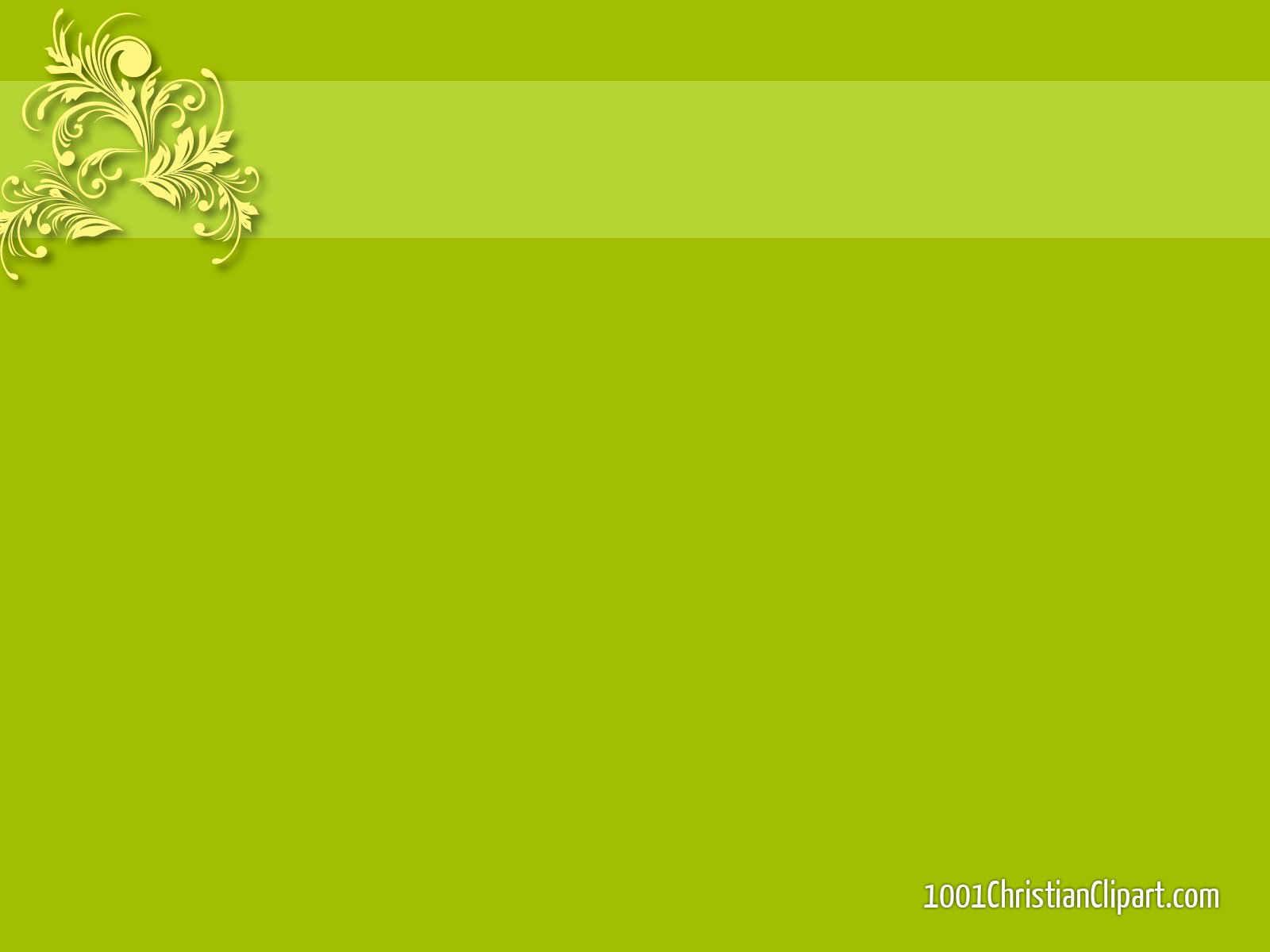 30. Благодаря кому Г.Тукай начинает возвышать значение устного народного творчества и создавать новую литературу для детей?
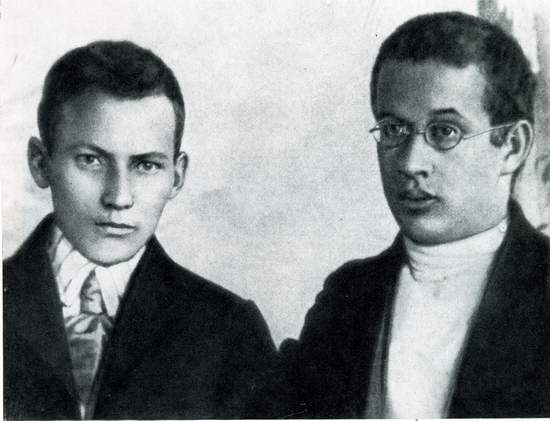 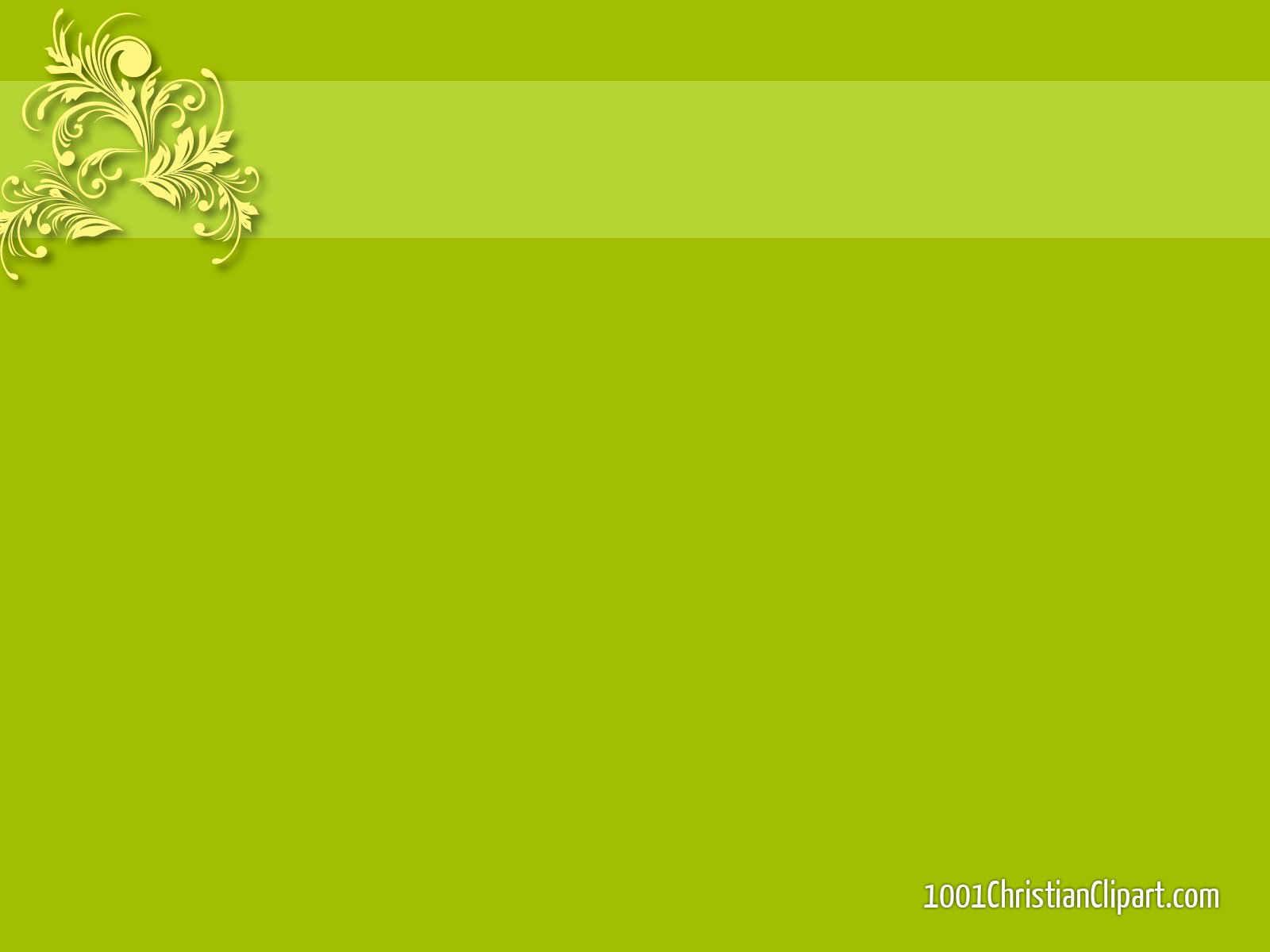 31. По каким произведениям татарские композиторы сочинили музыку к балетам? Кто они?
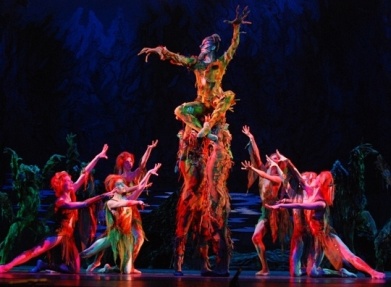 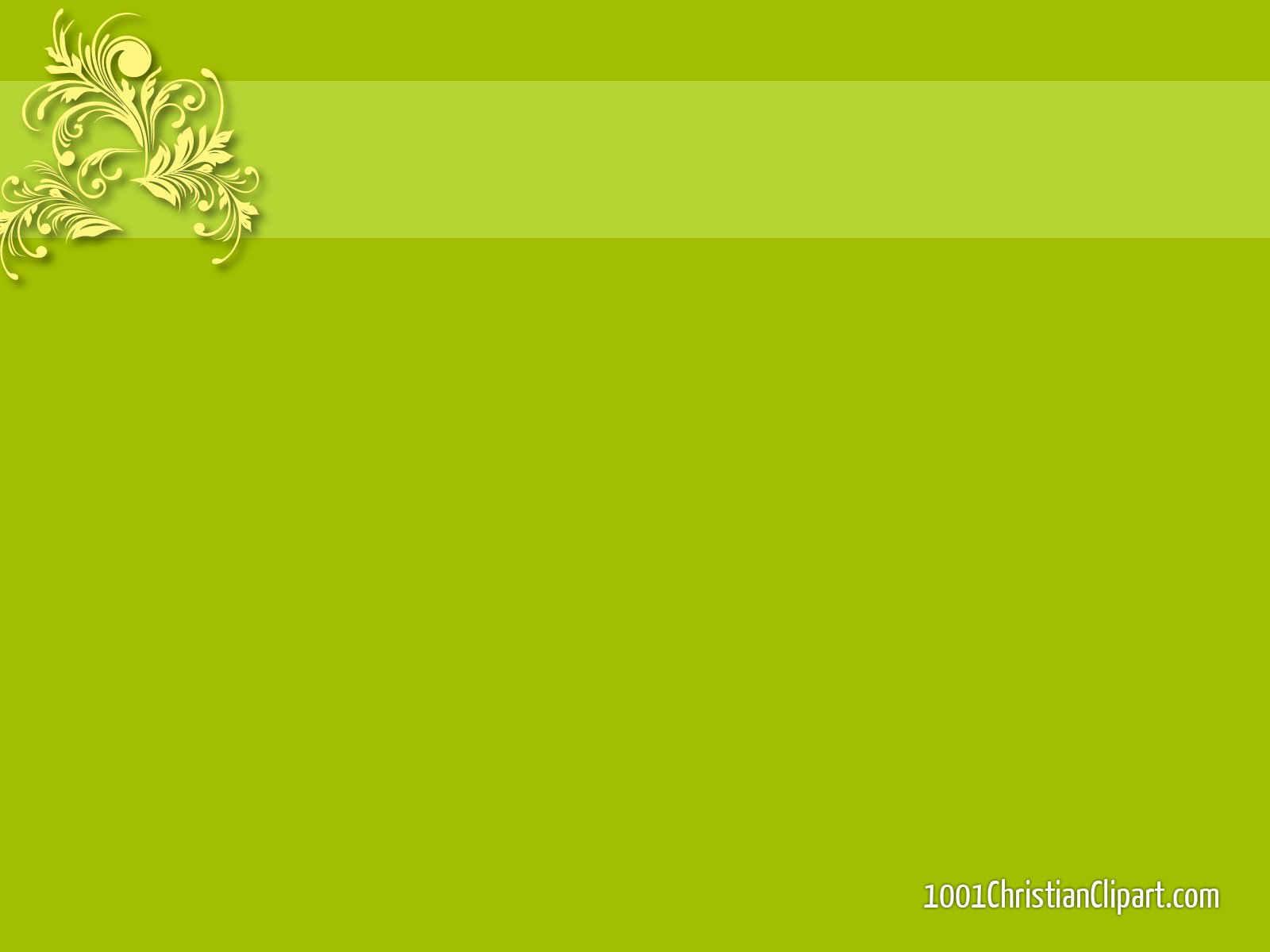 32. Назовите музыкальное произведение, посвященное жизни поэта?
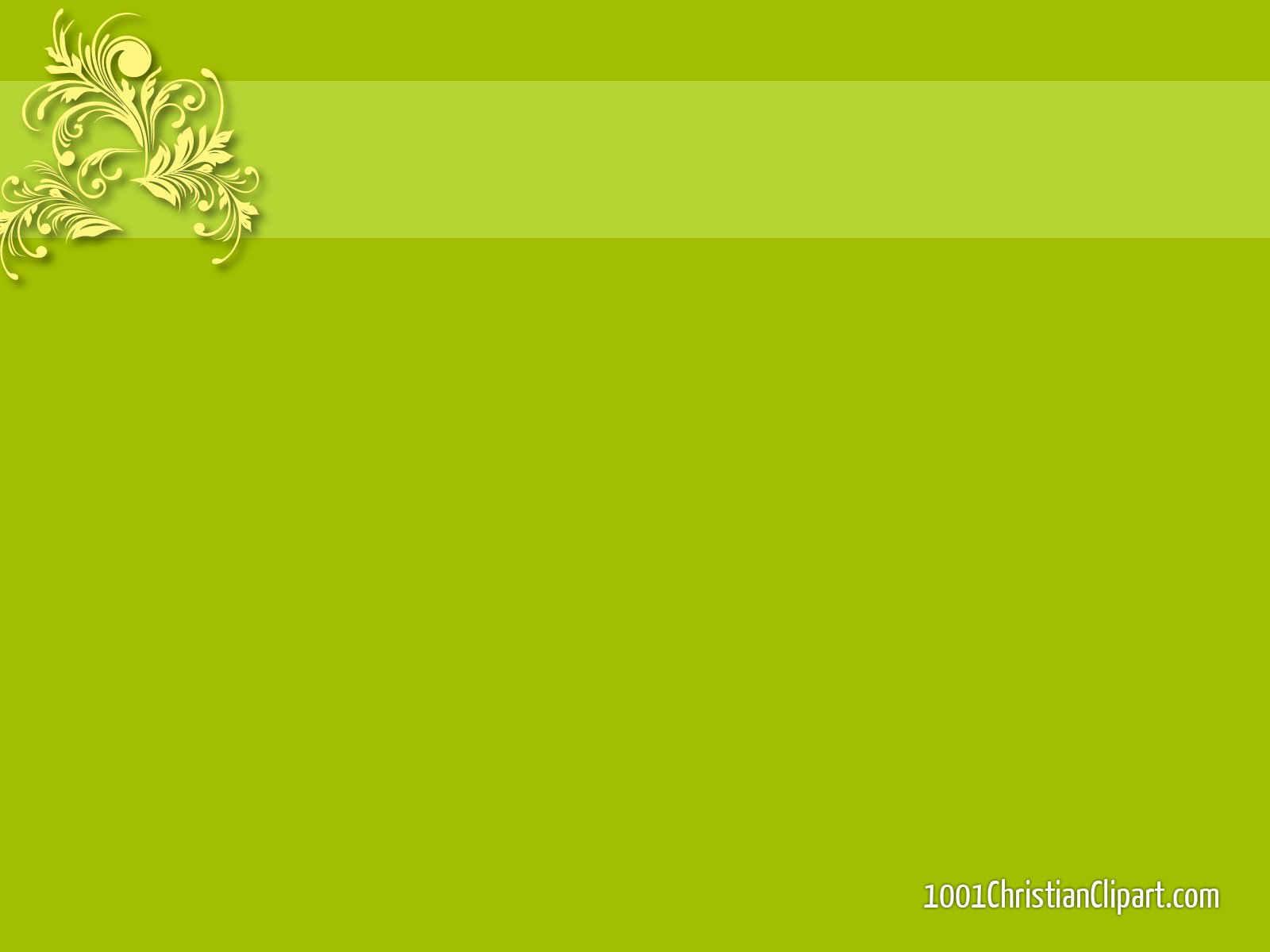 33. Что относится к выражению «жемчужина татарской литературы»?
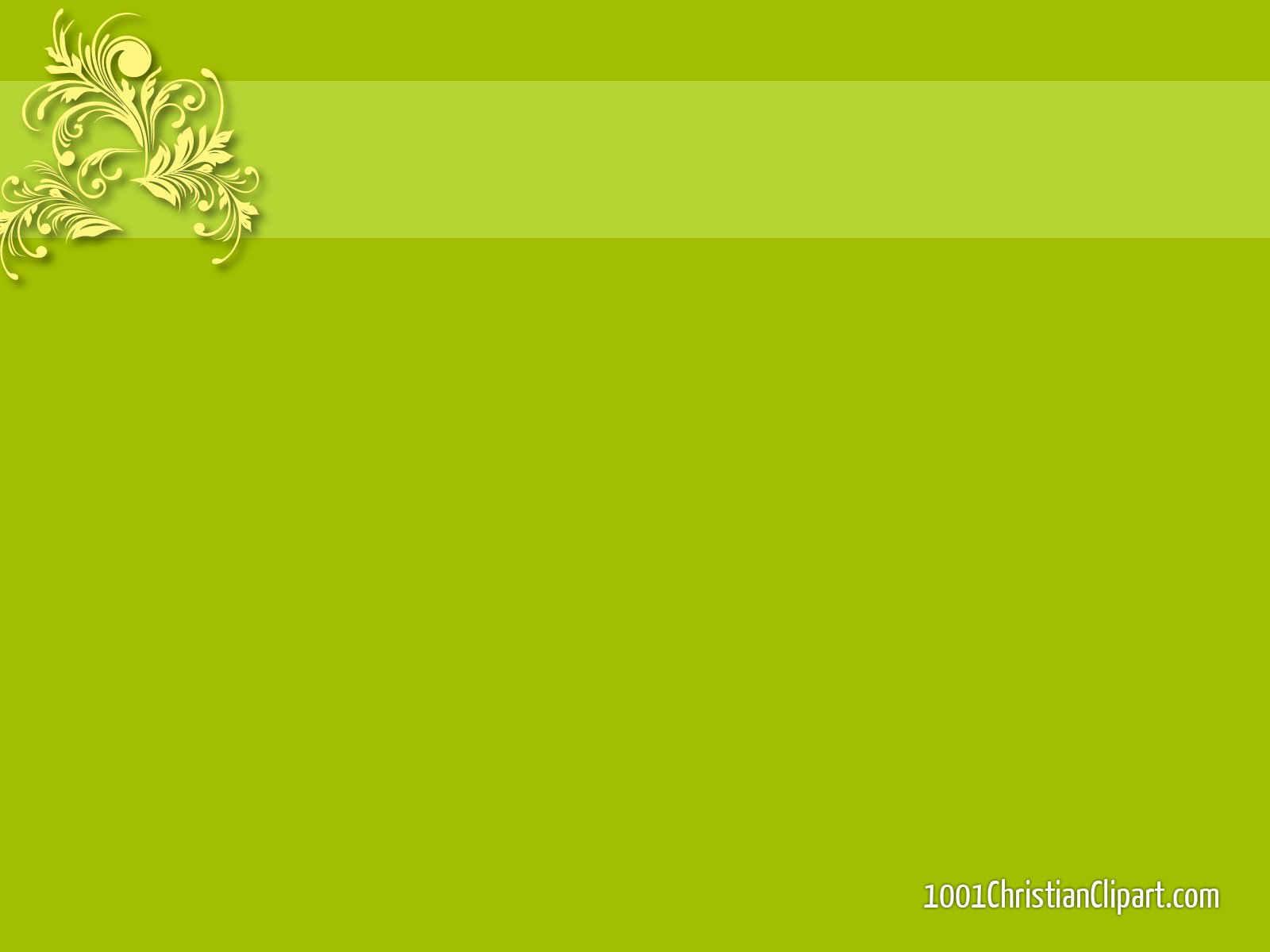 34. С каким театром было связано творчество поэта?
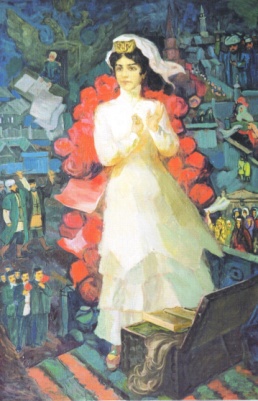 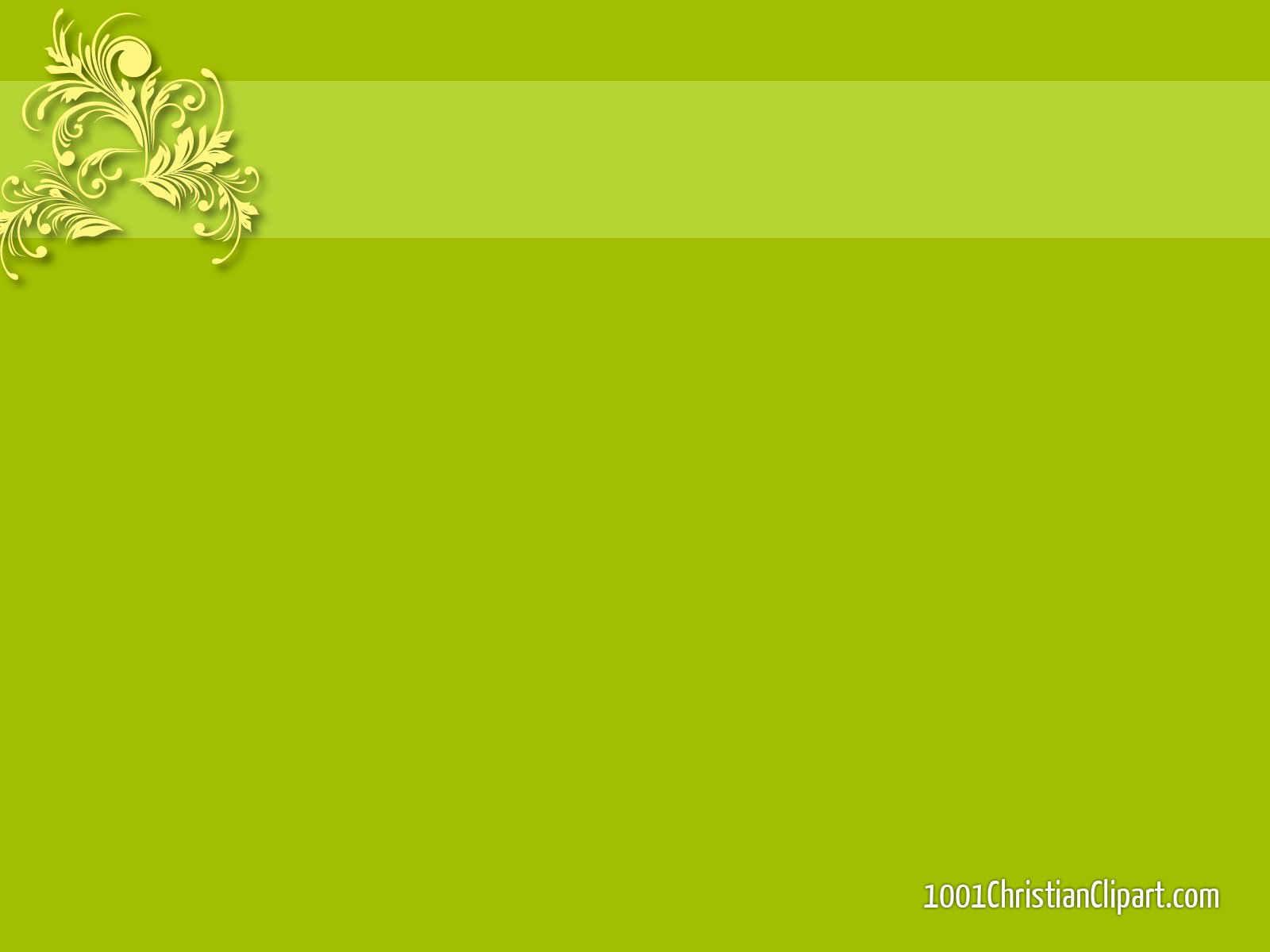 35. С кем из представителей передовой татарской интеллигенции дружил и сотрудничал Г.Тукай?
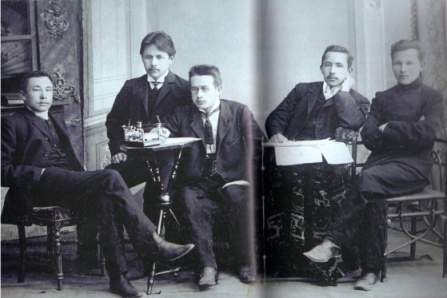 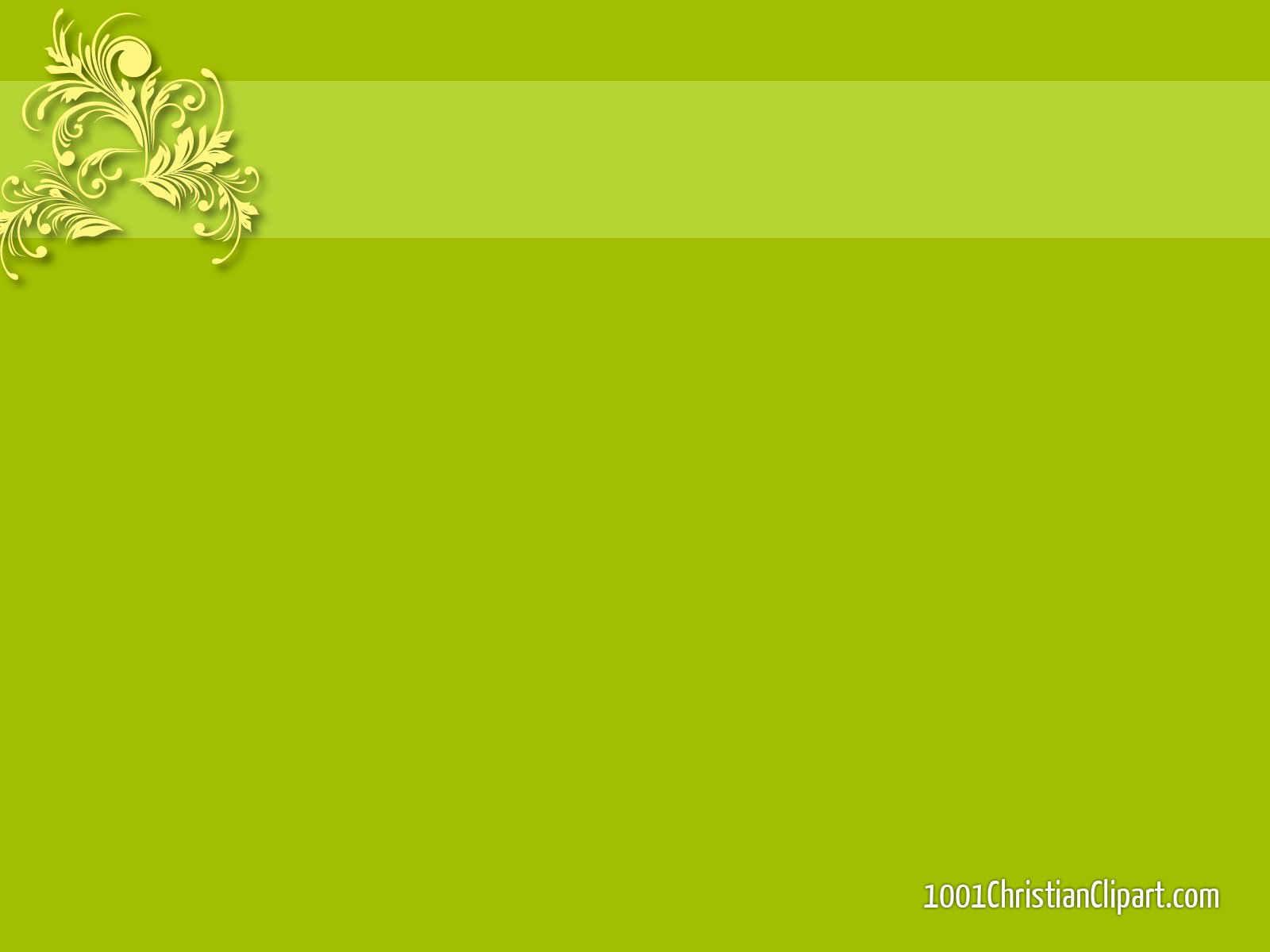 36. С кем хотел в первую очередь познакомиться поэт при приезде в Казань, но так и не смог, которому впоследствии посвятил стихотворение «Кто он?»?
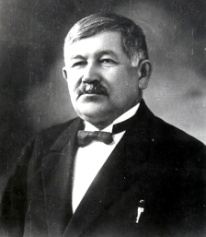 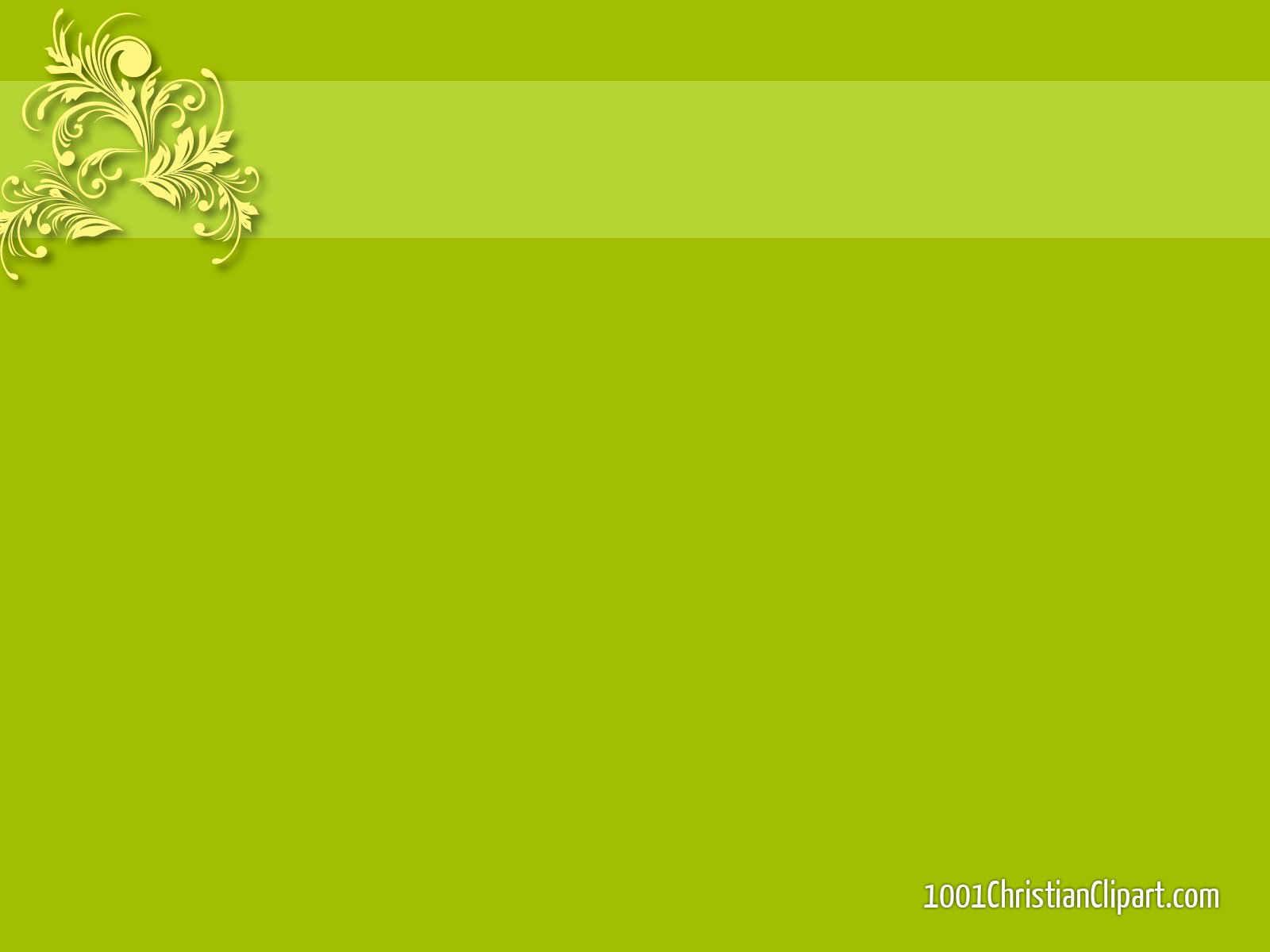 37. Назовите сборник (выпускавшийся в 1907-1908гг.), где печатались произведения поэта, в результате чего Г.Тукай был выдвинут в первые ряды татарской поэзии?
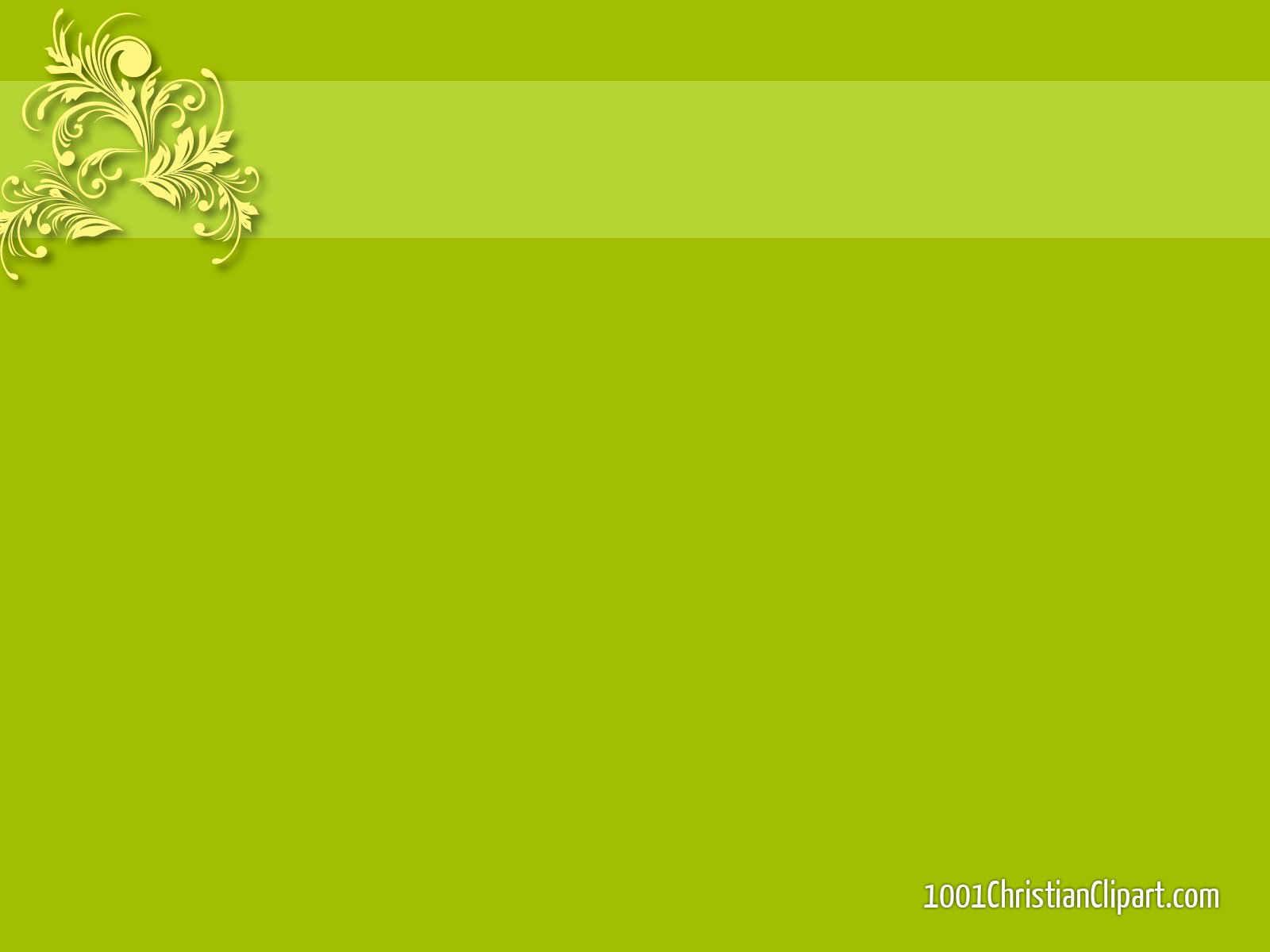 38. «Осел», «Сорожка», «Медвежьи именины» - что это за произведения?
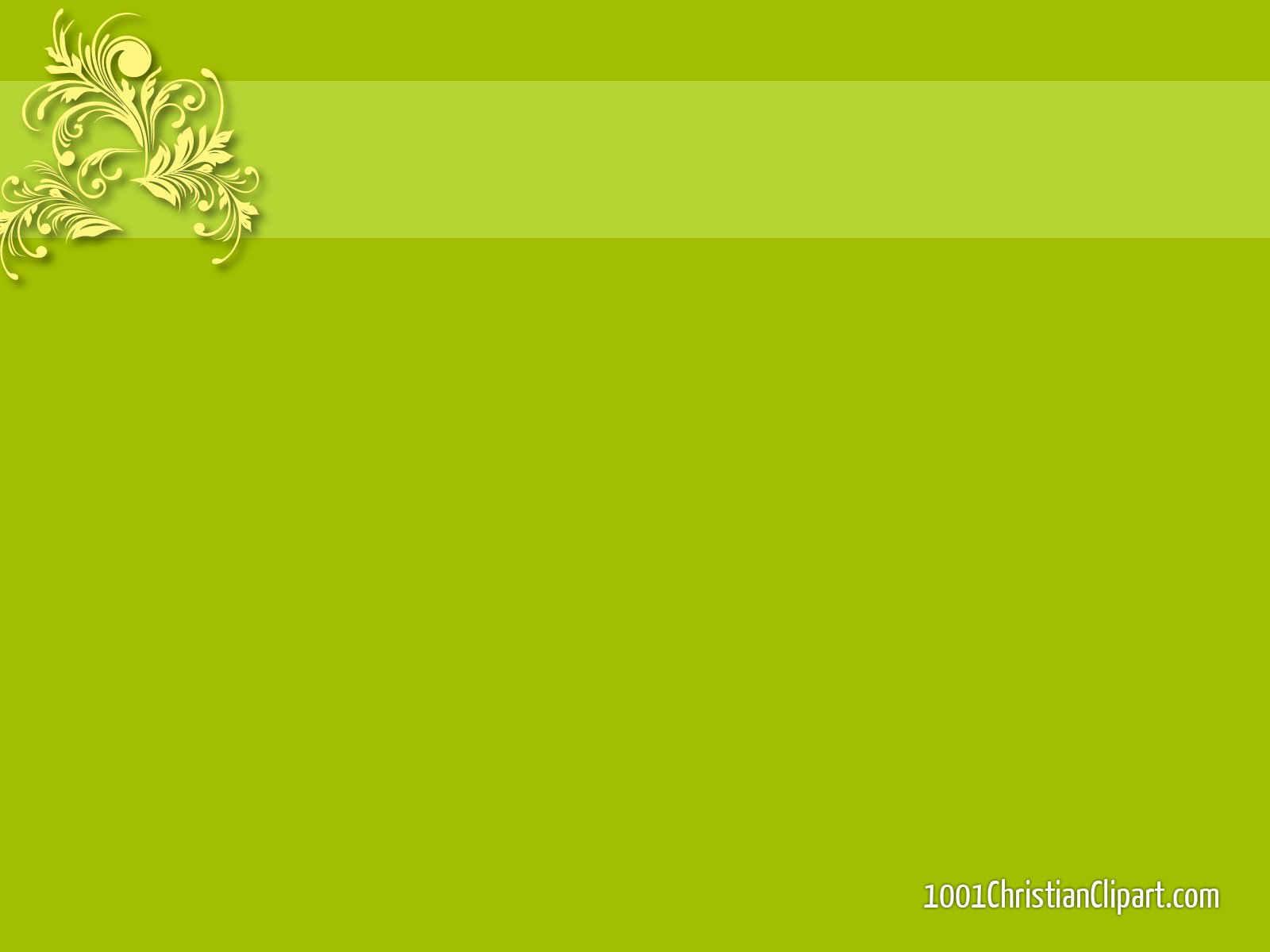 39. Назовите последнее произведение поэта?
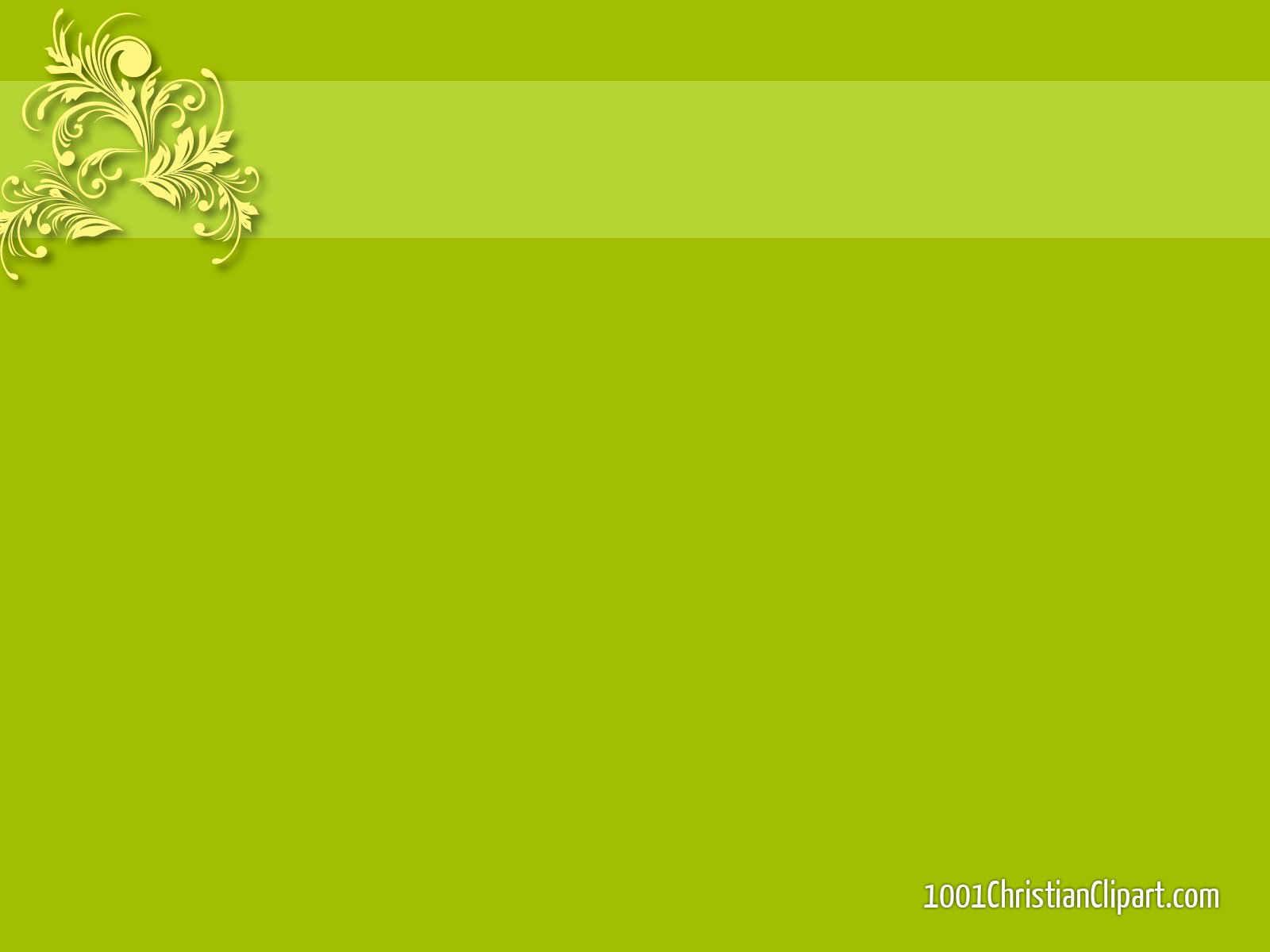 40. В каком году и где умер знаменитый поэт?
(Весь материал к вопросам подготовлен по книге «Габдулла Тукай: Фотоальбом», 2006г.)